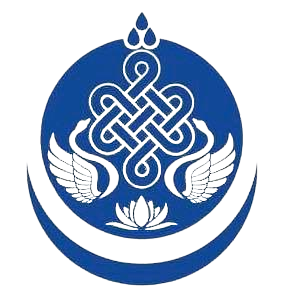 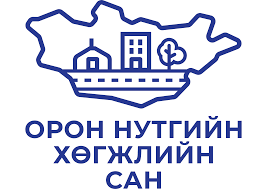 2023 оны ОНХС-ийн хөрөнгө оруулалтаар хийгдсэн ажил түүний хэрэгжилт
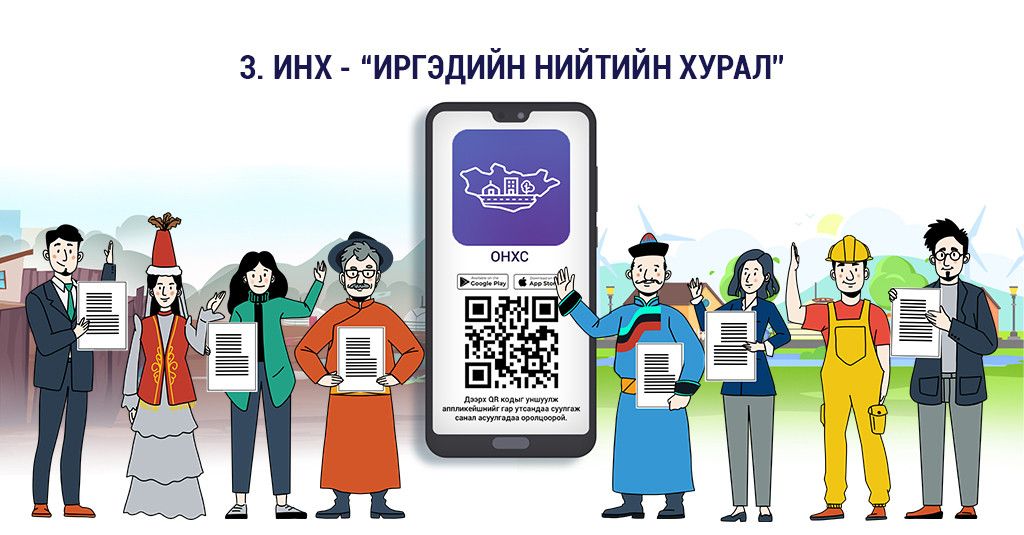 Сумын 2023 оны орон нутгийн хөгжлийн сангийн хөрөнгөөр хийгдсэн ажлын гүйцэтгэл, зарцуулалт
сумын төвийн сиф кабел солих ажлыг “Анкер хаус” ХХК, ЭБЦТС ТӨК  нийт төсөвт өртөг 120,000,000 төгрөг, ОНХС-ын хөрөнгөөр 20,000,000 төгрөгөөр хийж гүйцэтгэв.
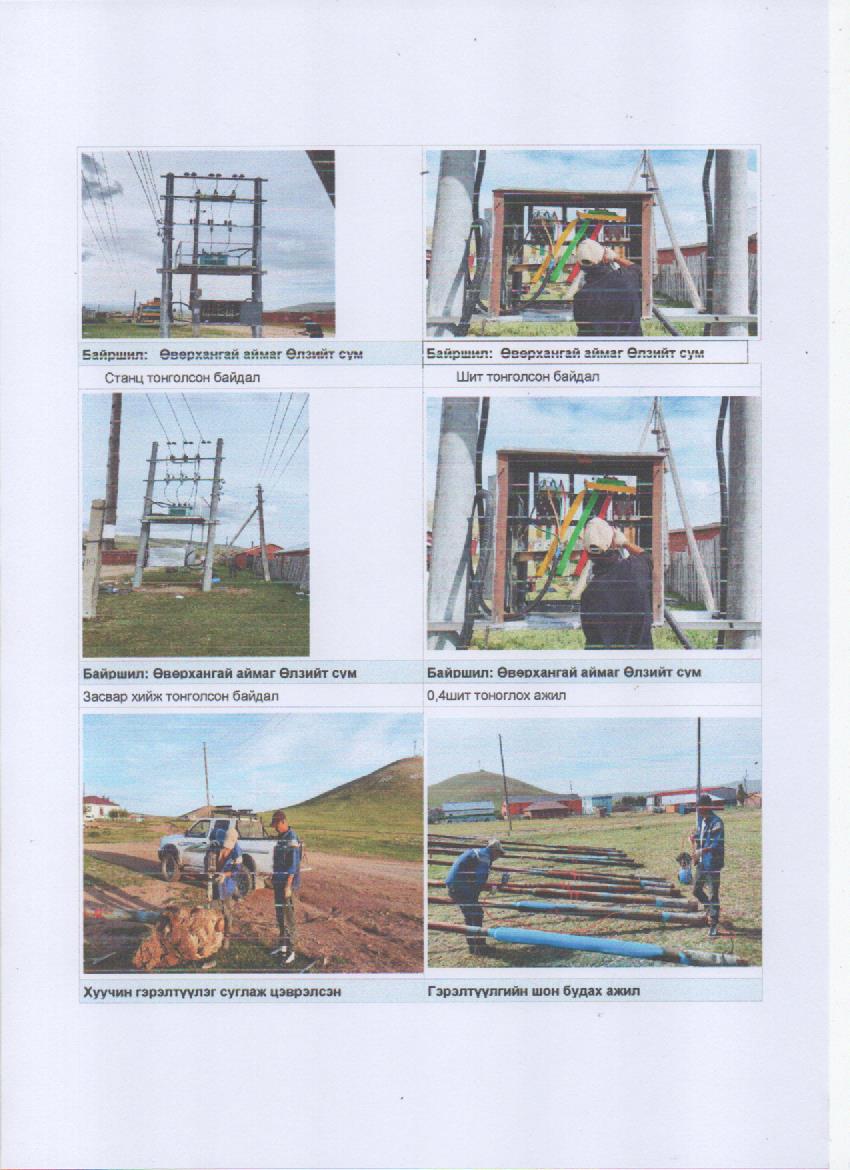 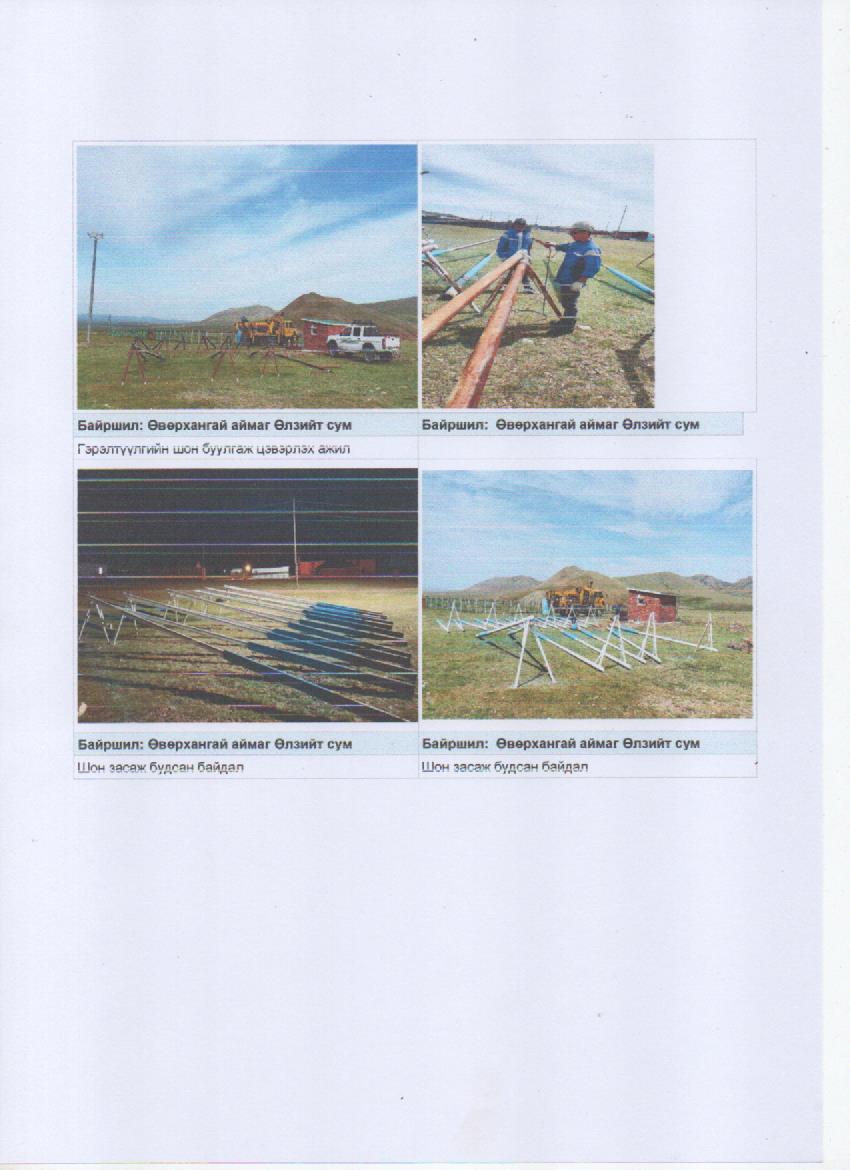 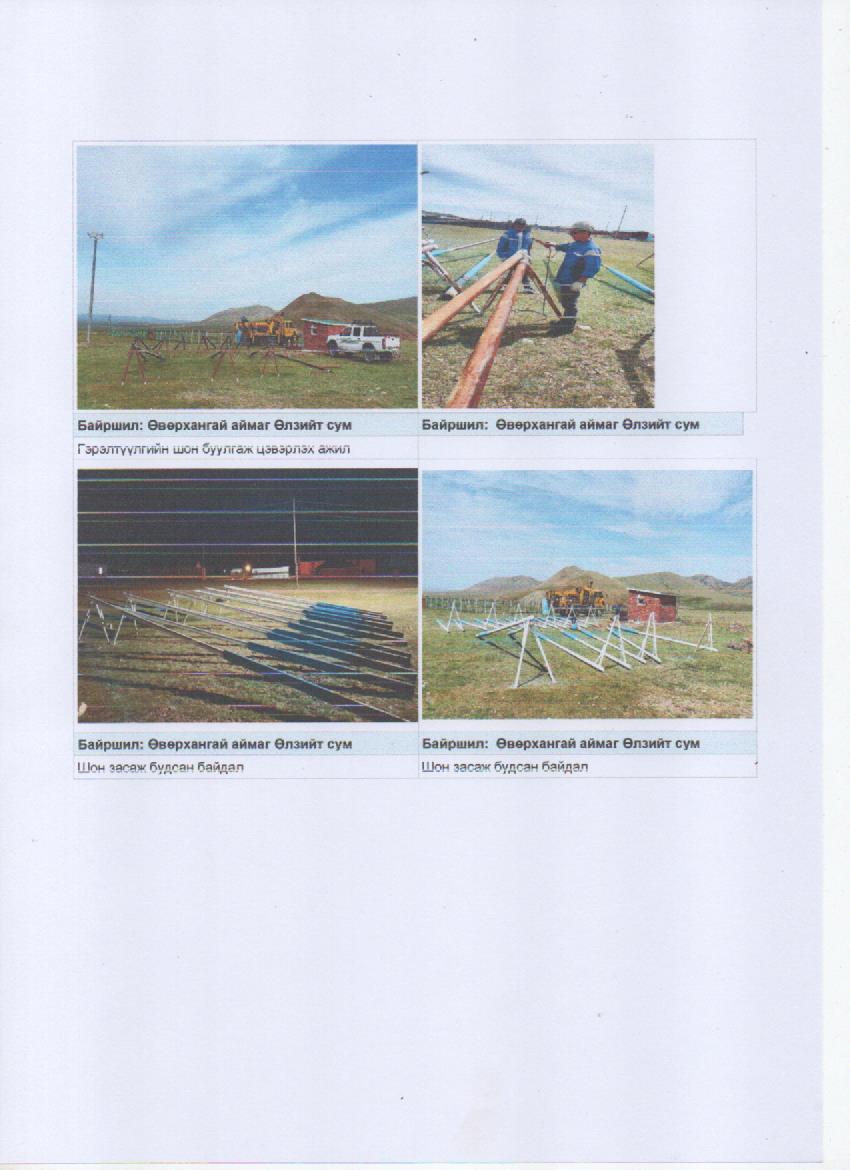 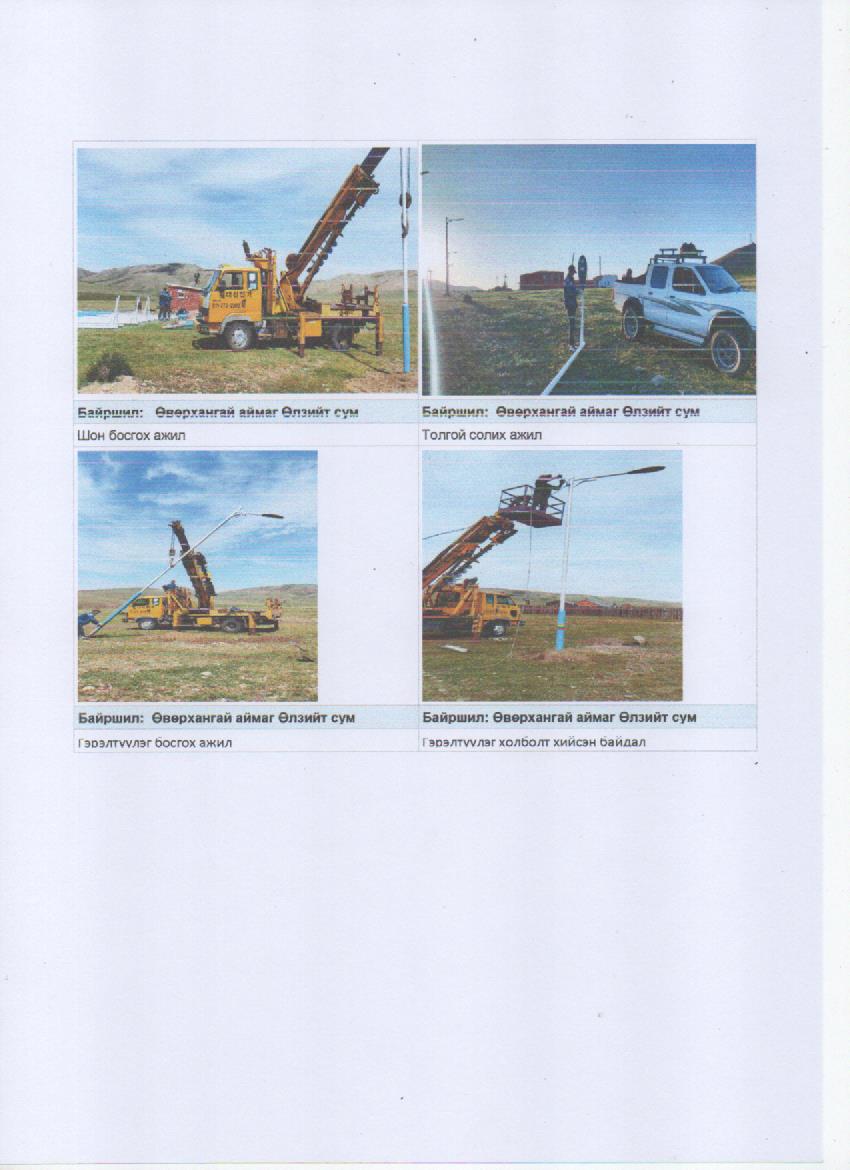 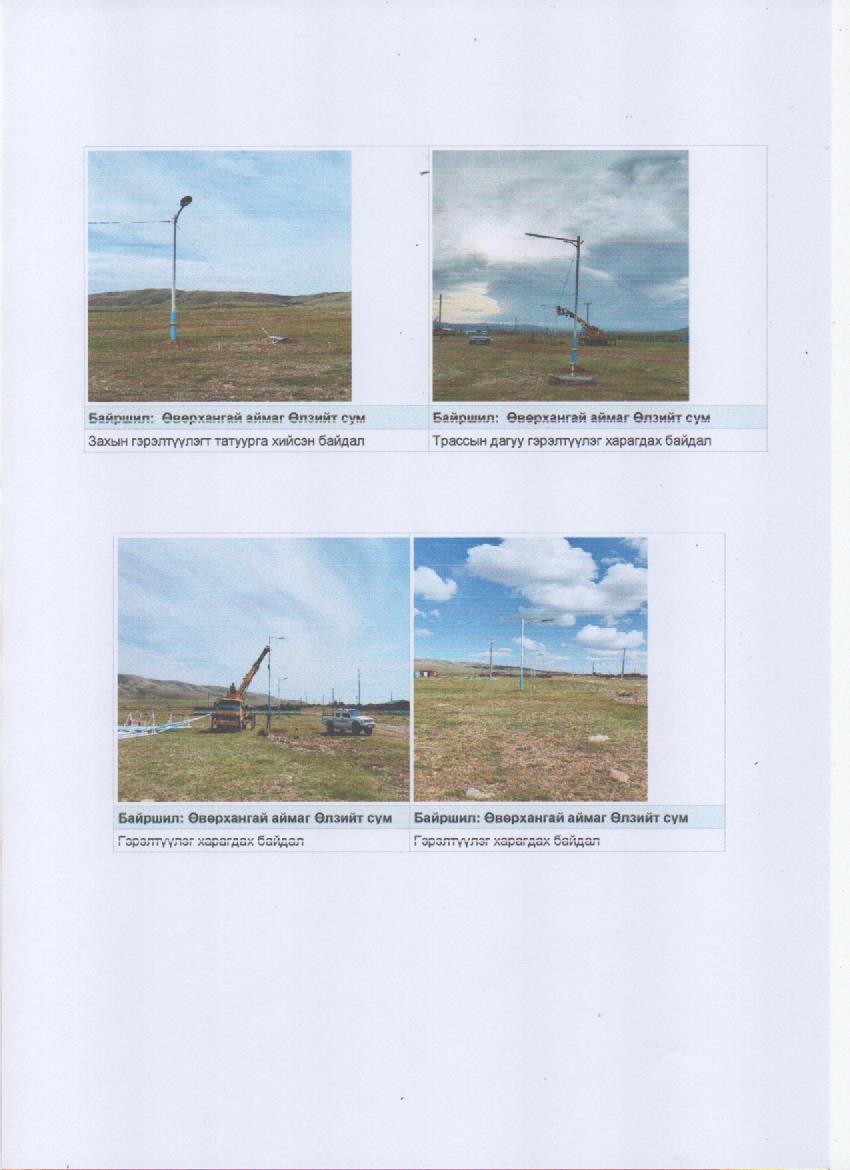 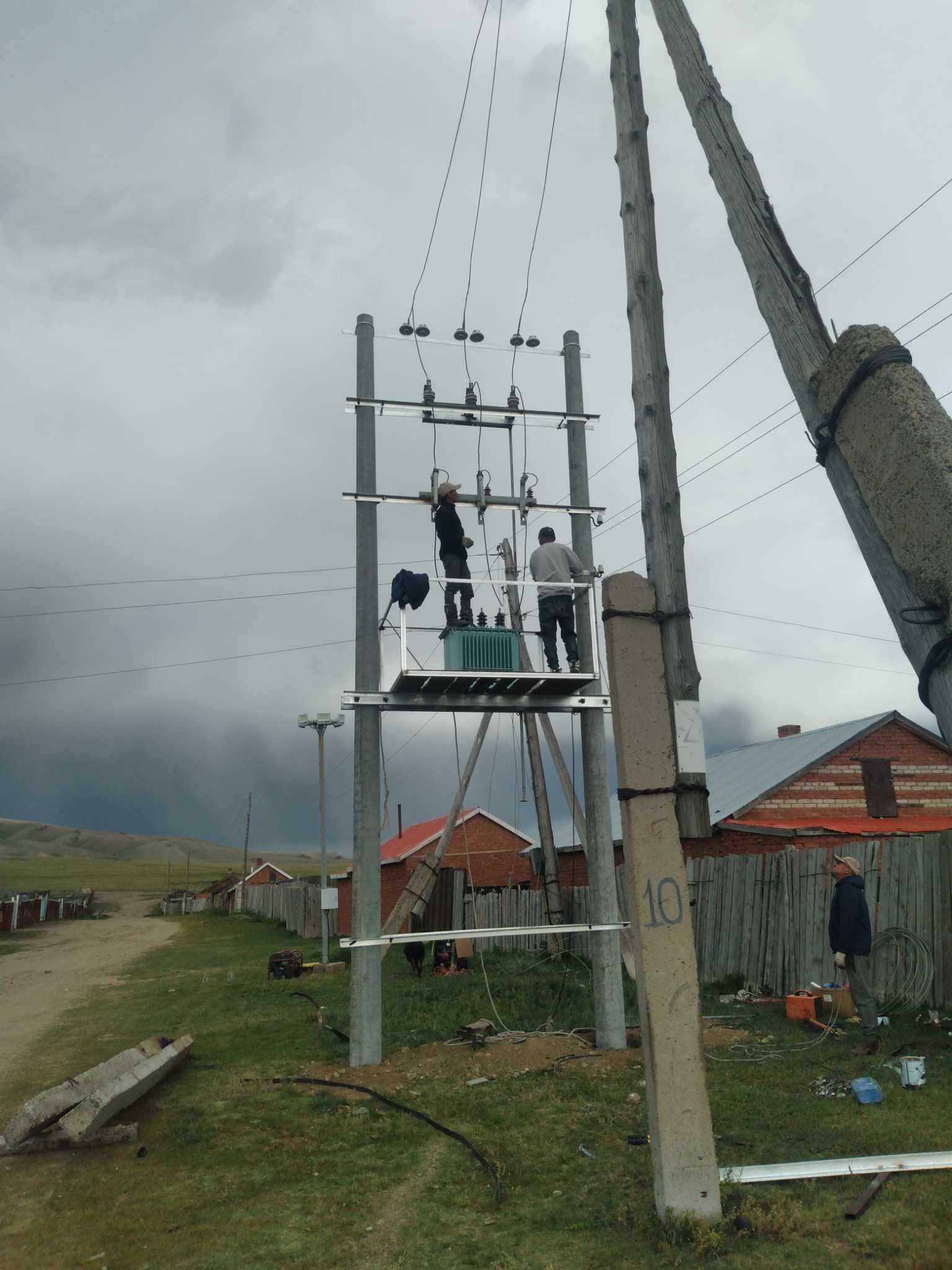 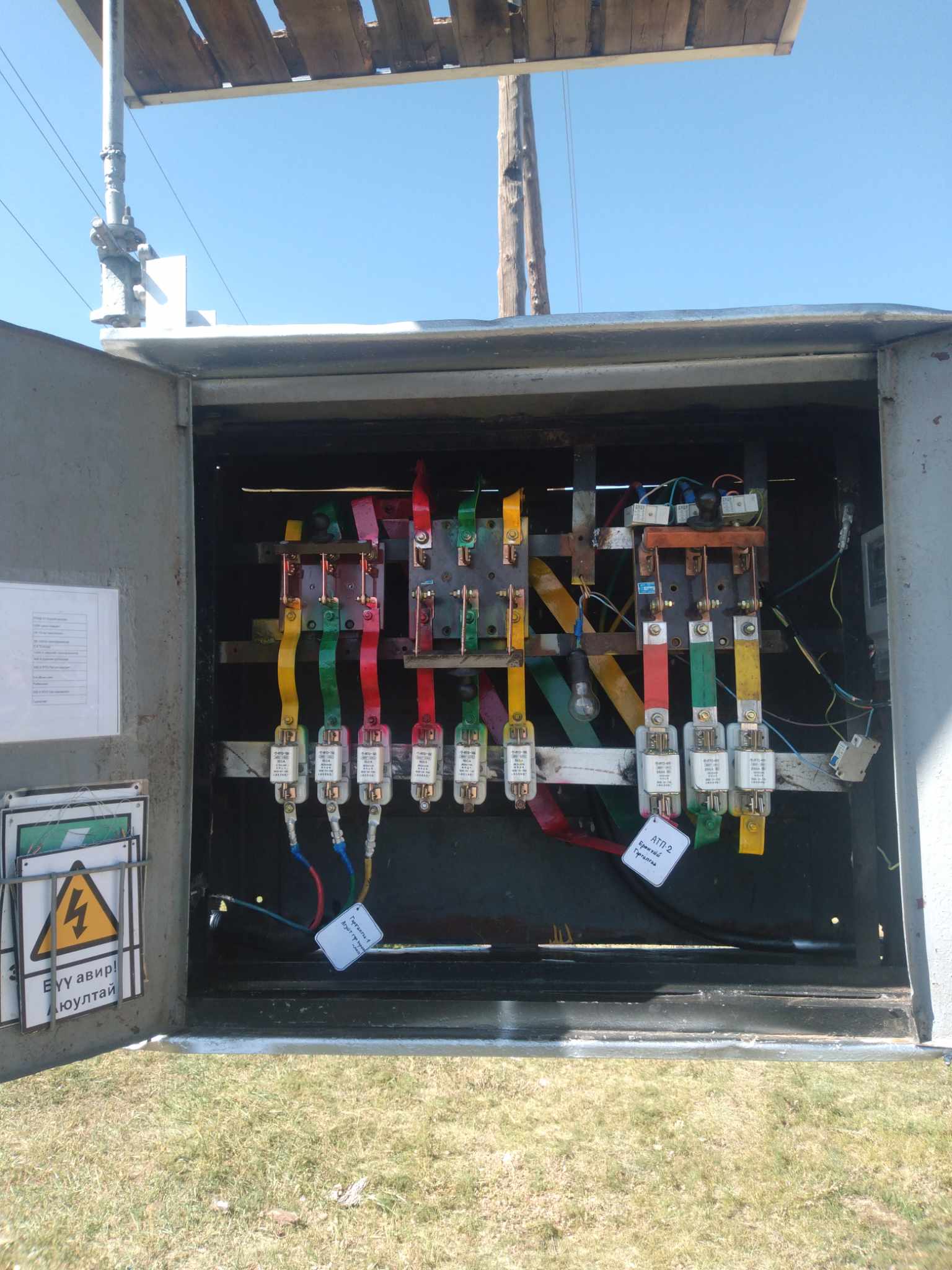 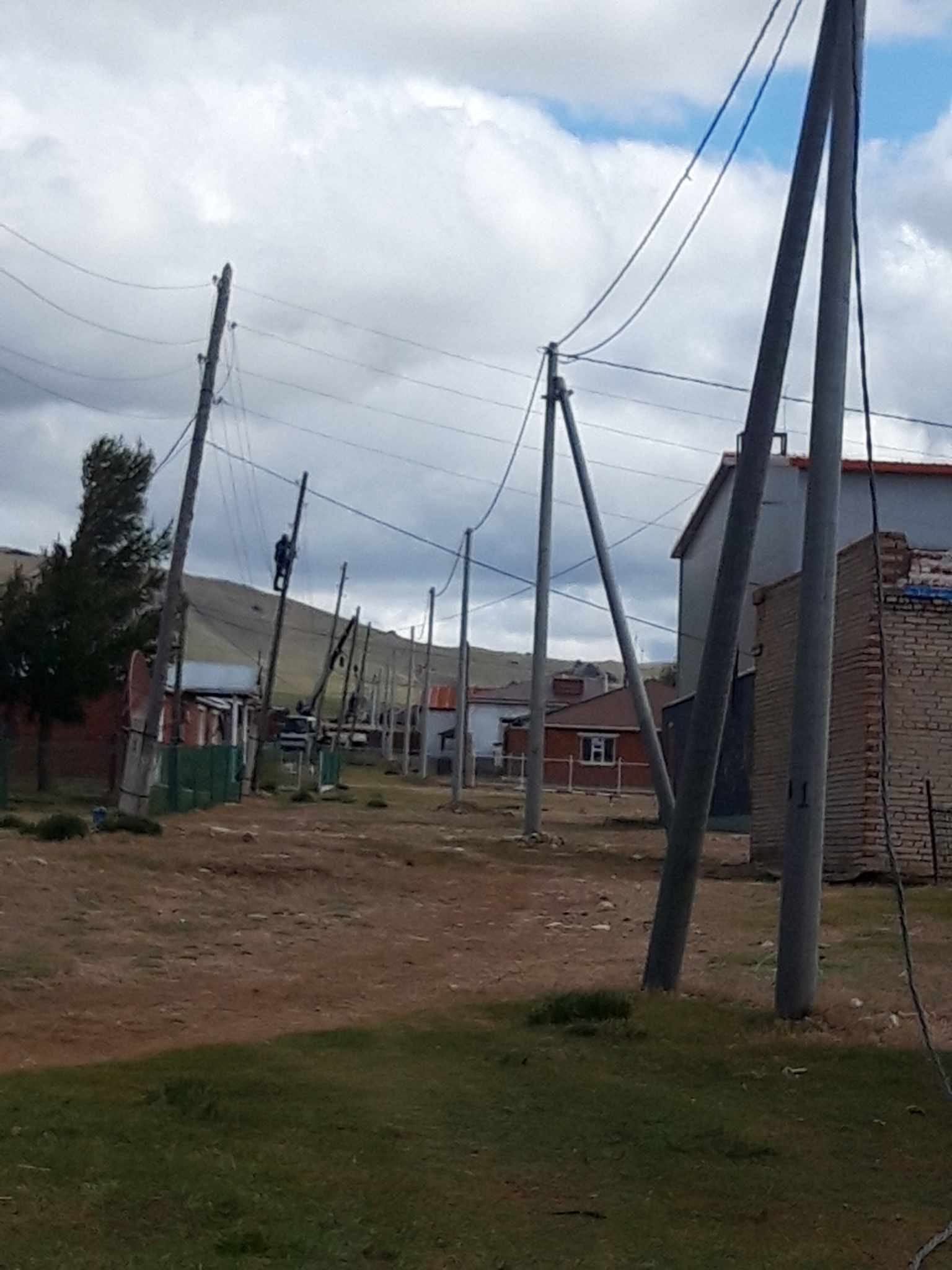 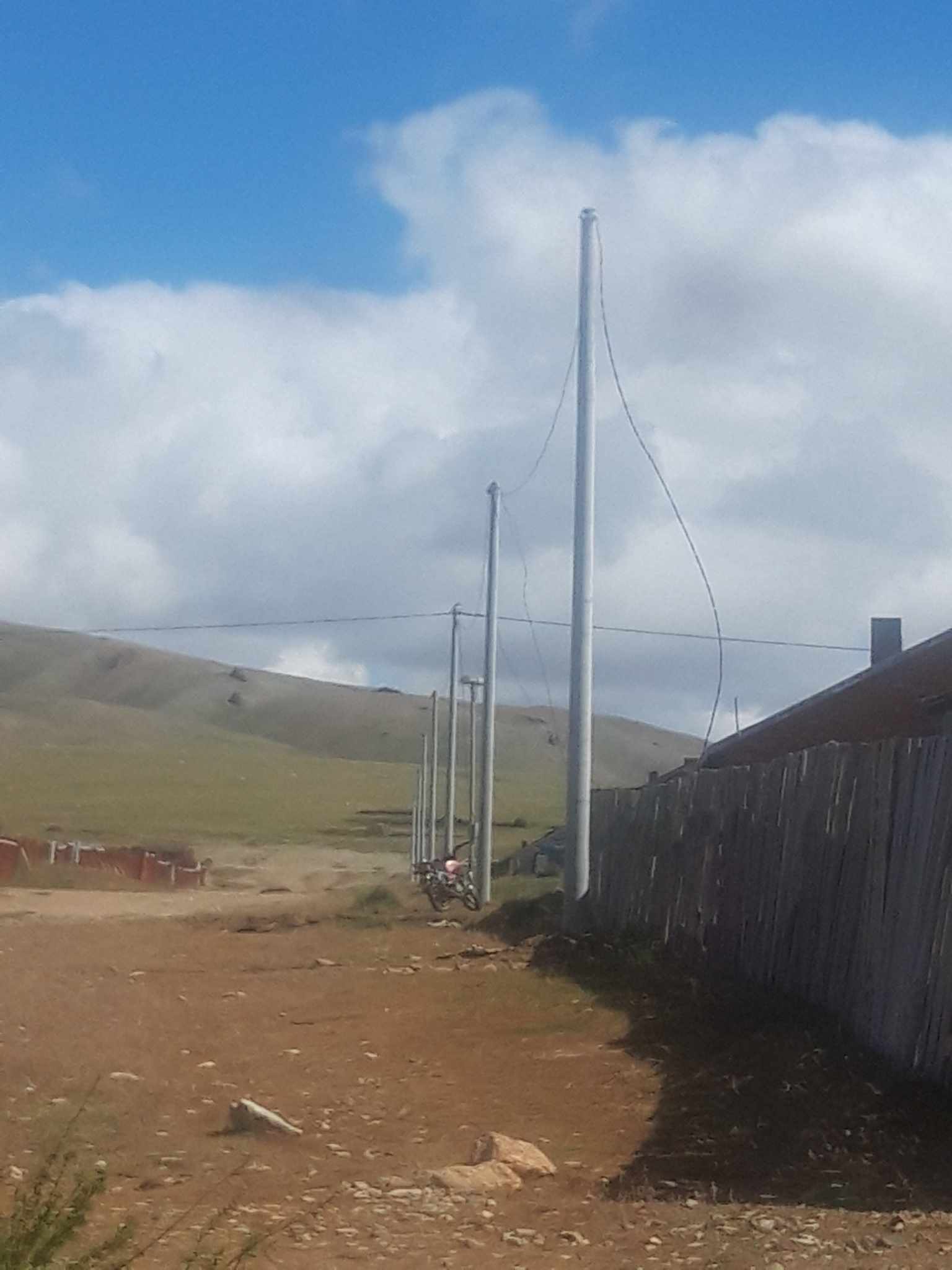 Төрийн албан хаагчдын нийгмийн баталгааг хангах зорилгоор 8 айлын орон сууцнаас 2 орон сууцыг нийт 39,900,000 төгрөгөөр худалдаж авч 10,000,000төгрөгөөр засварласан.
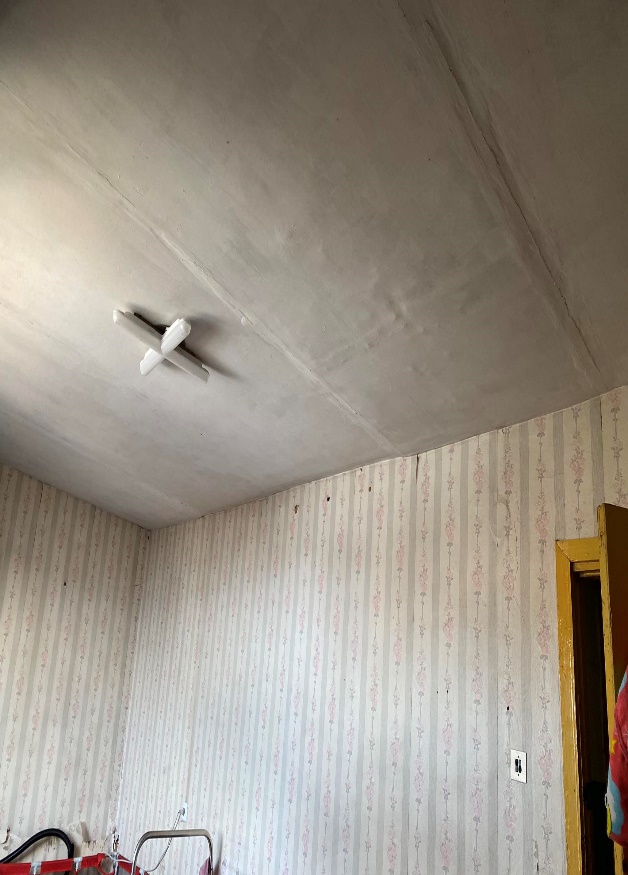 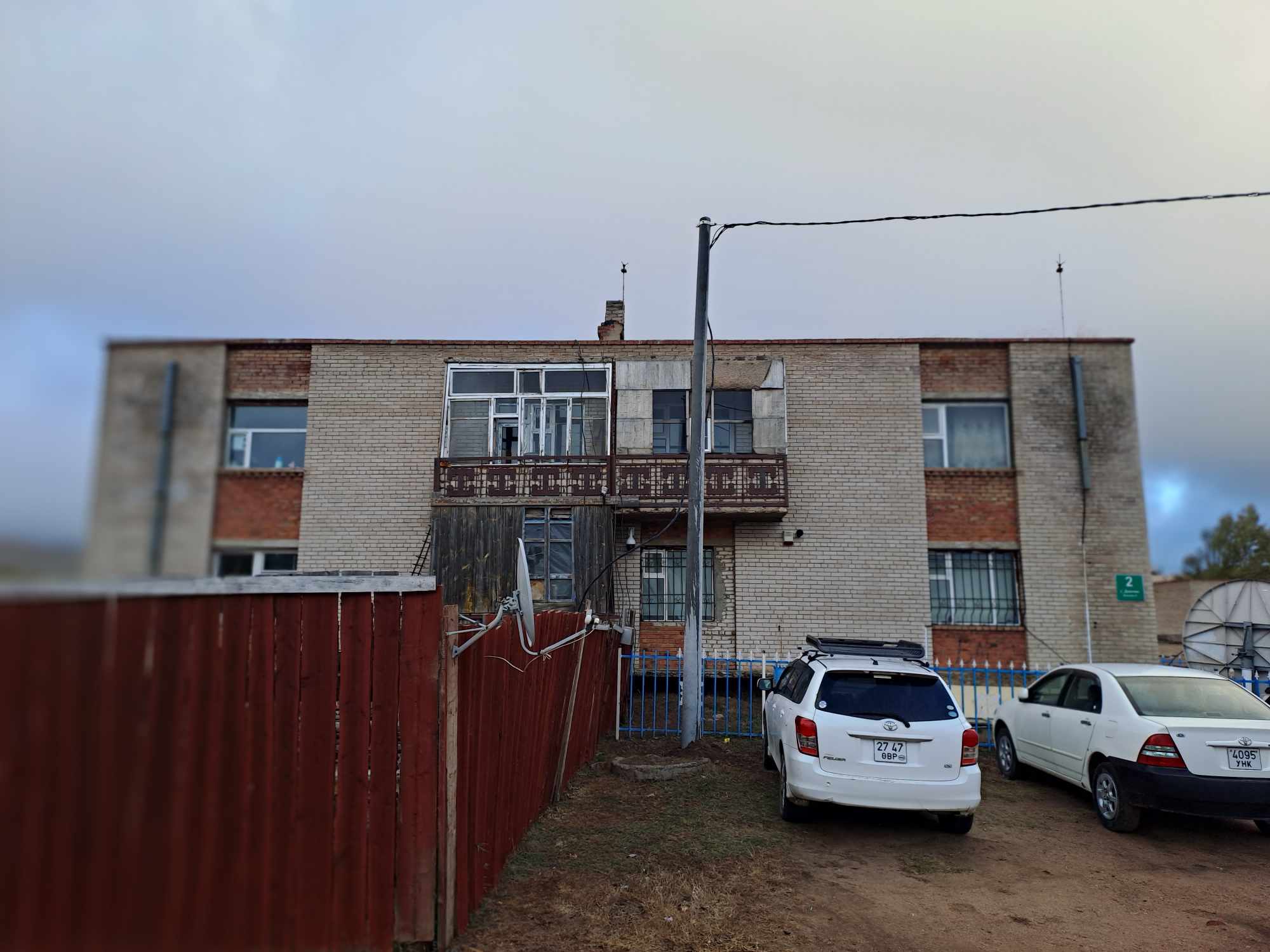 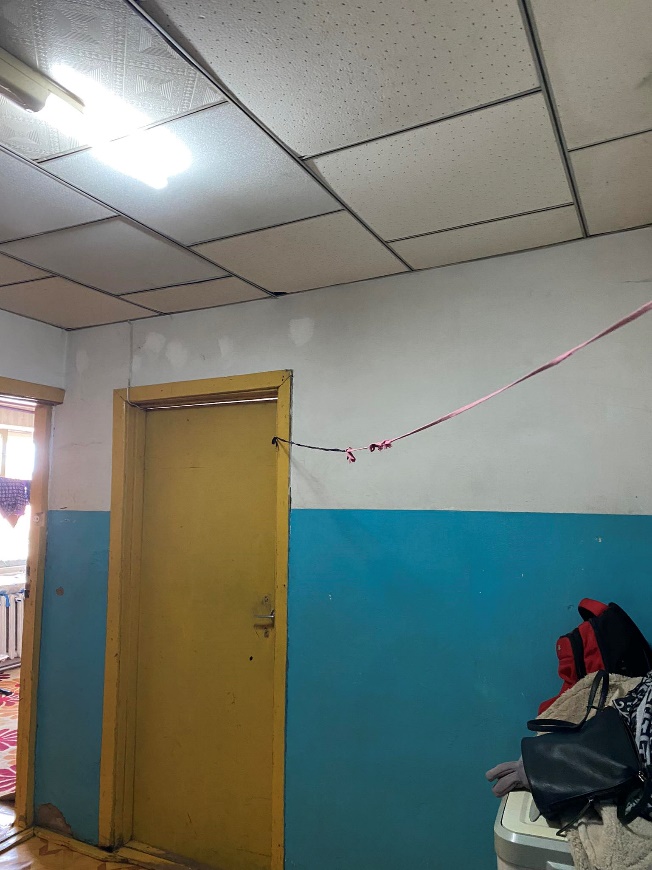 Иргэн Ц.Алтангэрэл 74 м2, Д.Жамбалсүрэн 67 м2  5 өрөө гал тогоо бүхий байрыг худалдаж авсан.
[Speaker Notes: Иргэн Ц.Алтангэрэл 74 м2, Д.Жамбалсүрэн 67 м2  5 өрөө гал тогоо бүхий байрыг худалдаж авсан.]
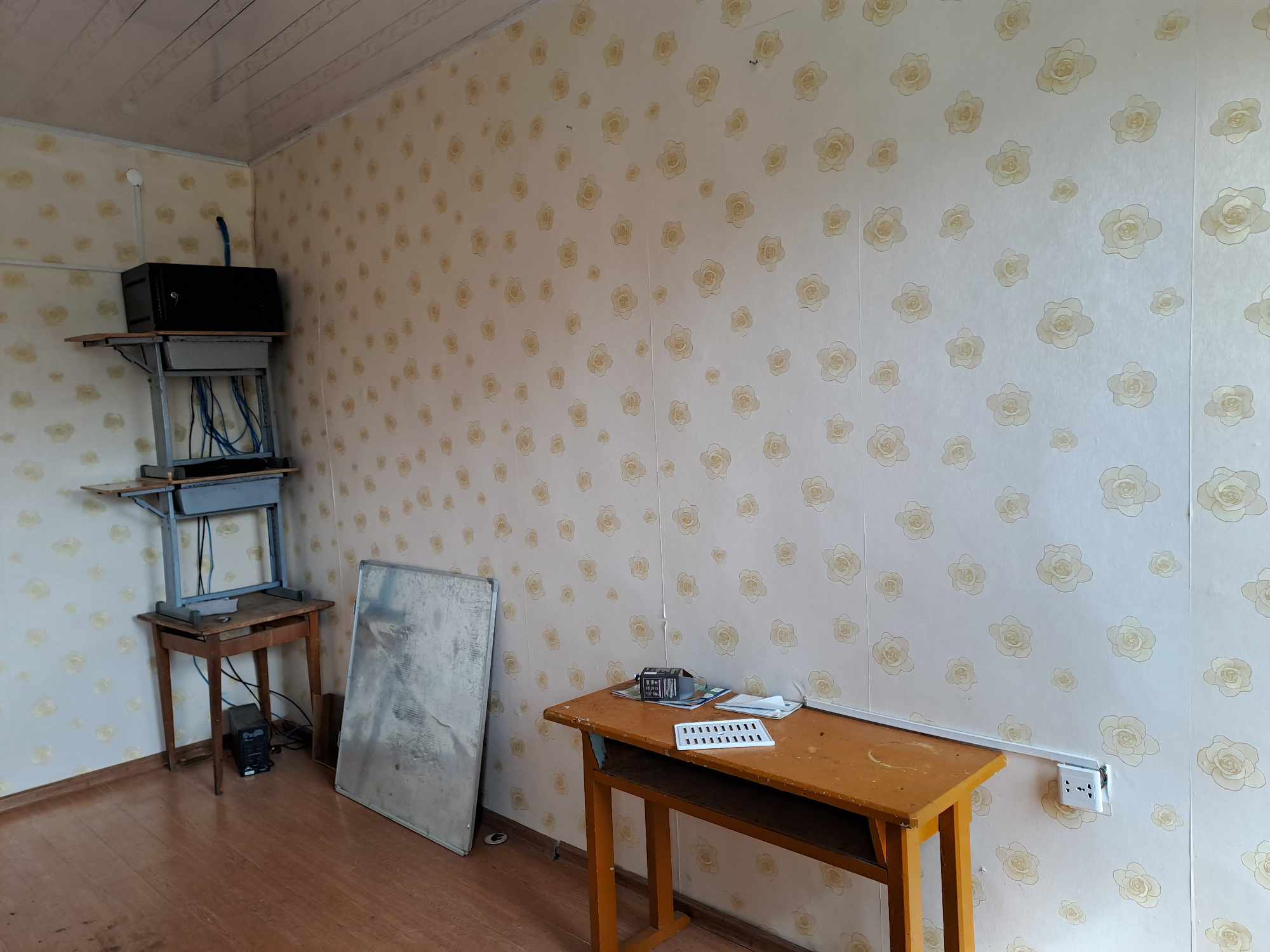 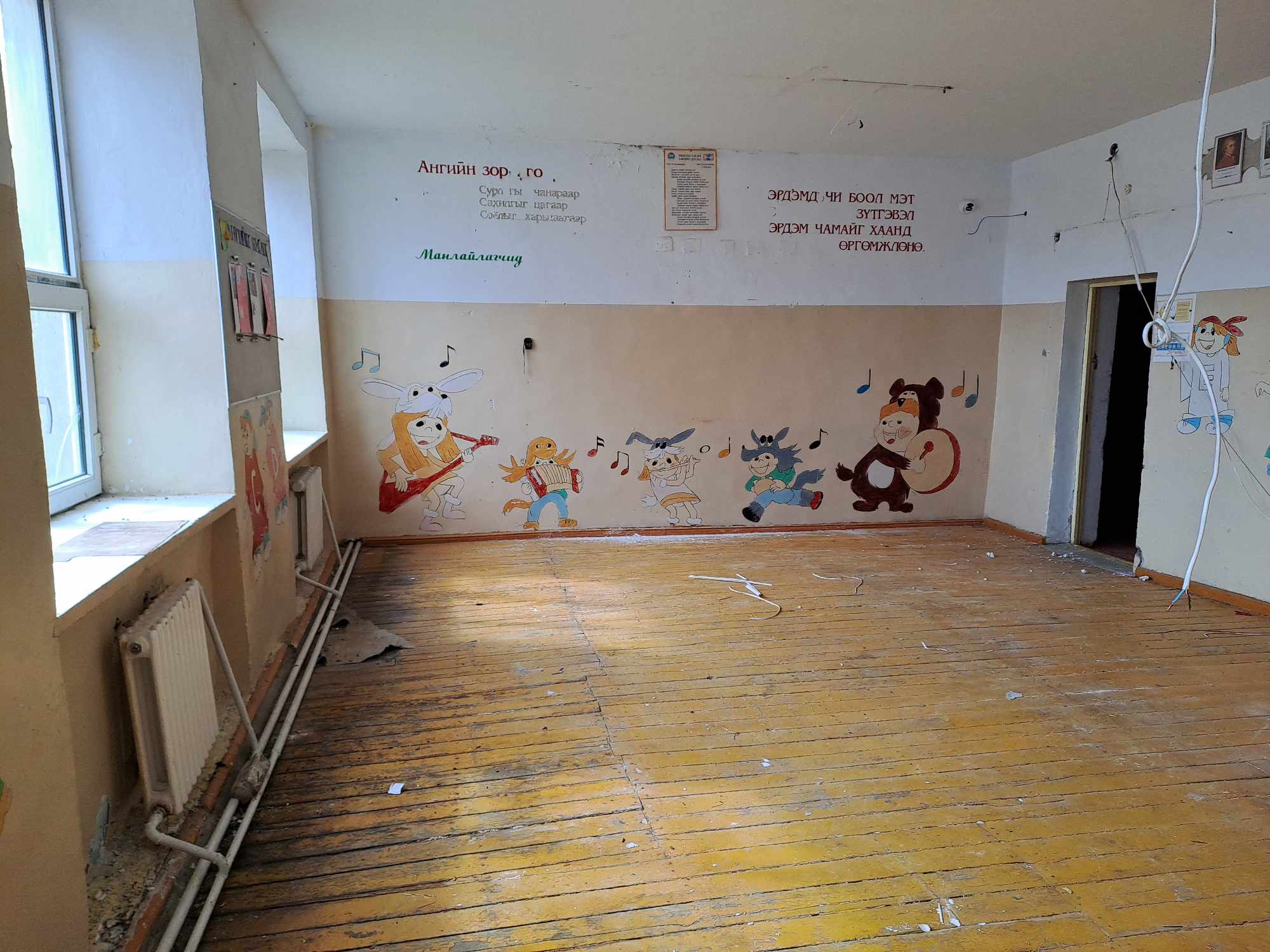 Багийн хөгжлийн төвийн засварын ажлыг “виматек” ххк тендерт шалгарч нийт 62.518 сая төгрөгөөр хийж гүйцэтгэсэн
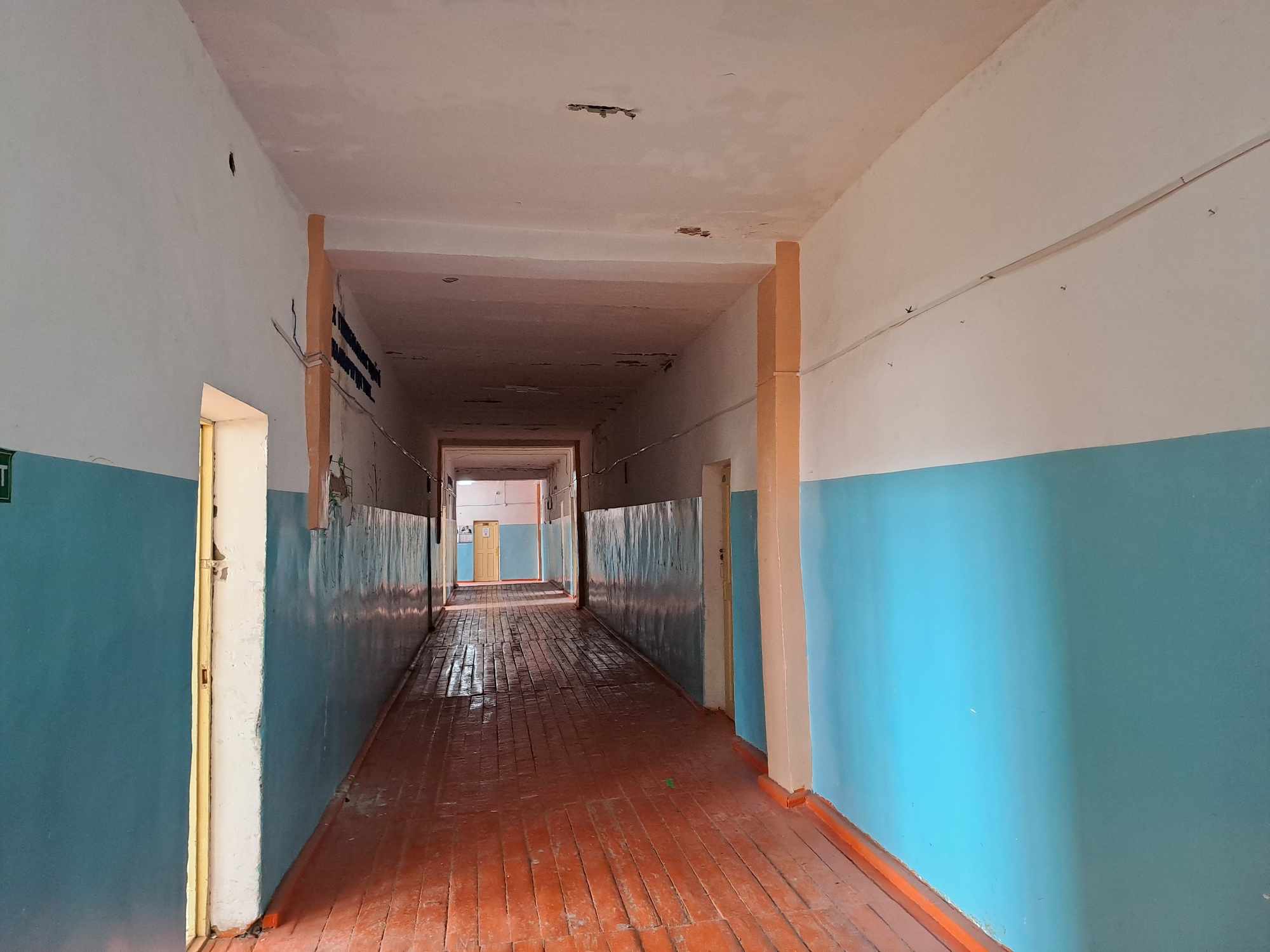 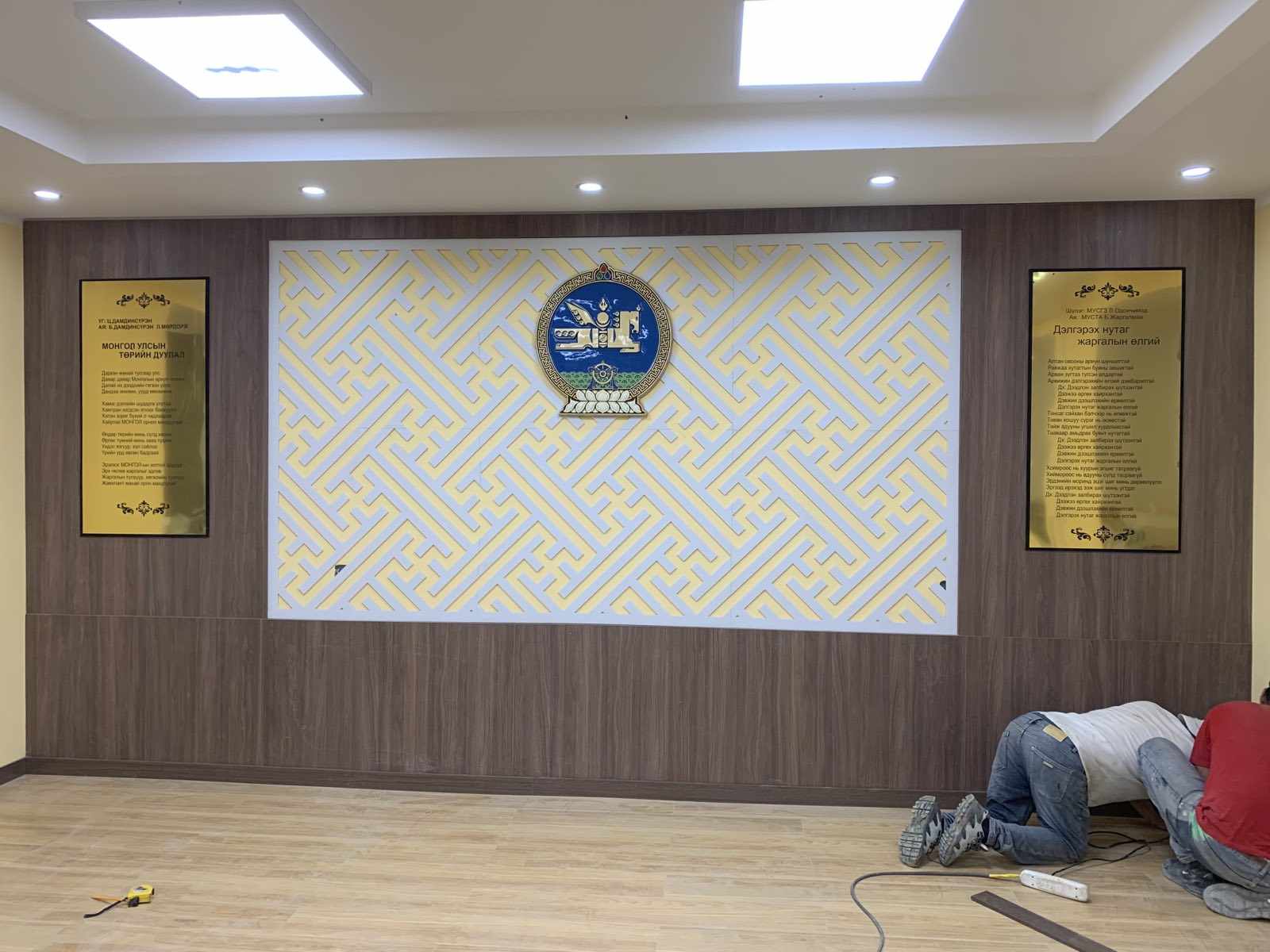 Зураг төсвийн дагуу засварлах.
Багийн төвийн дотоод тохижилт /ширээ сандал/ ажлыг “Борхын цагаан овоо” ХХК 10,000,000 төгрөгөөр хийж гүйцэтгэв.
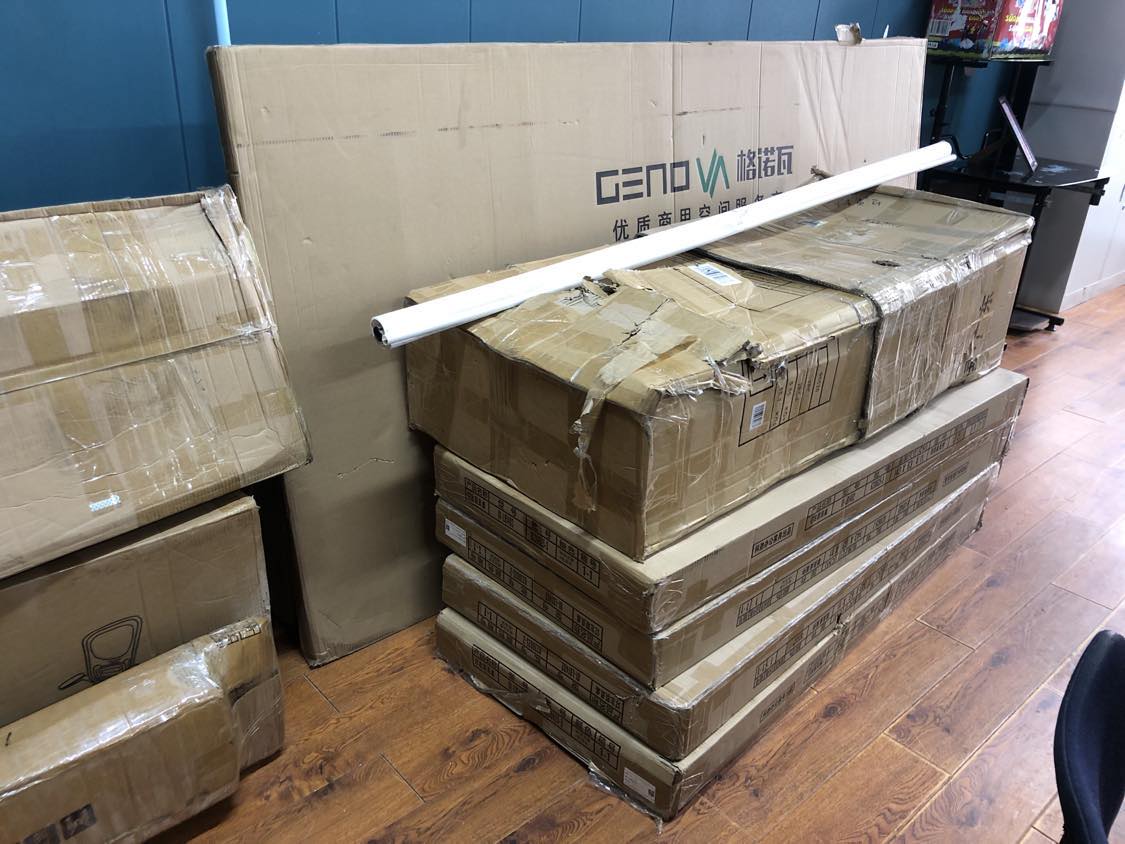 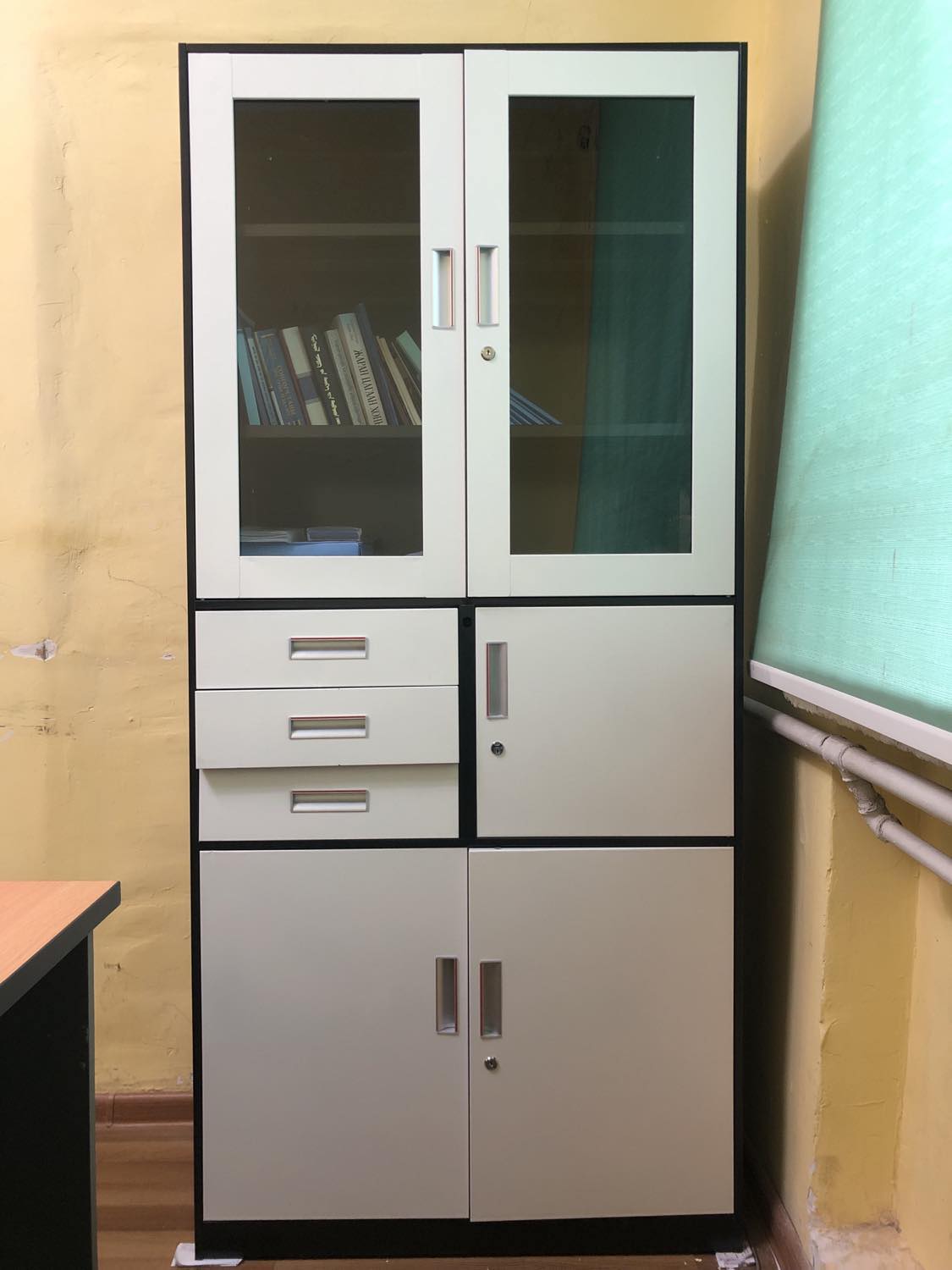 1.Ажлын ширээ 4ш / оффис 140х70 хэмжээтэй /
2. Шкаф 4ш
3.  Сандал 20ш
4.  Сандал 4ш оффис
5. Номын тавиур 2ш
6. Хурлын ширээ 1ш
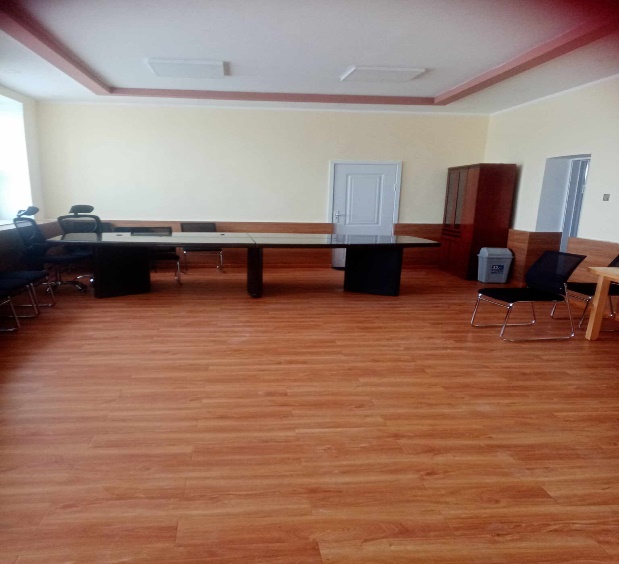 Яргайт 3 дугаар багийн төв орох зам засах  ажлыг “Илч кассандра ХХК ” 10,000,000 төгрөгөөр хийж гүйцэтгэв.
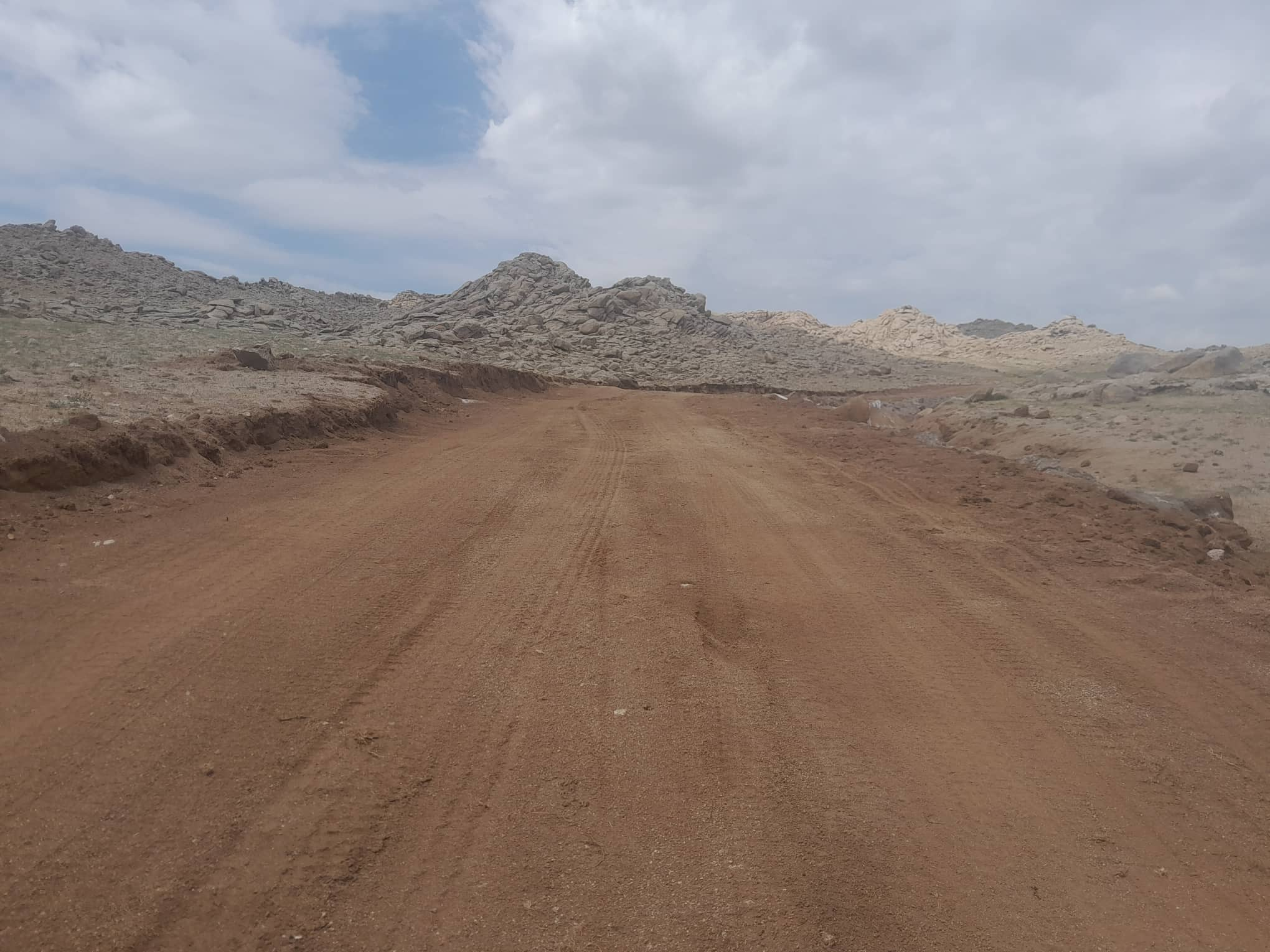 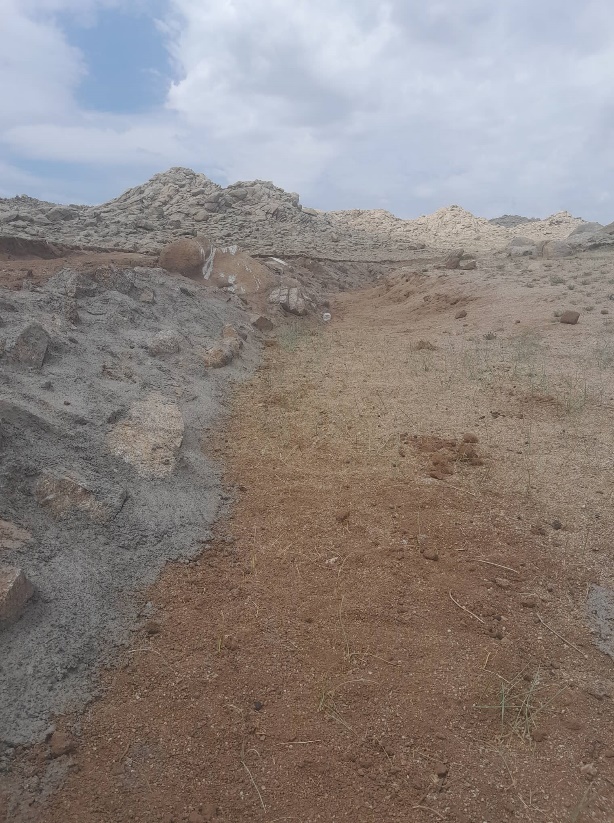 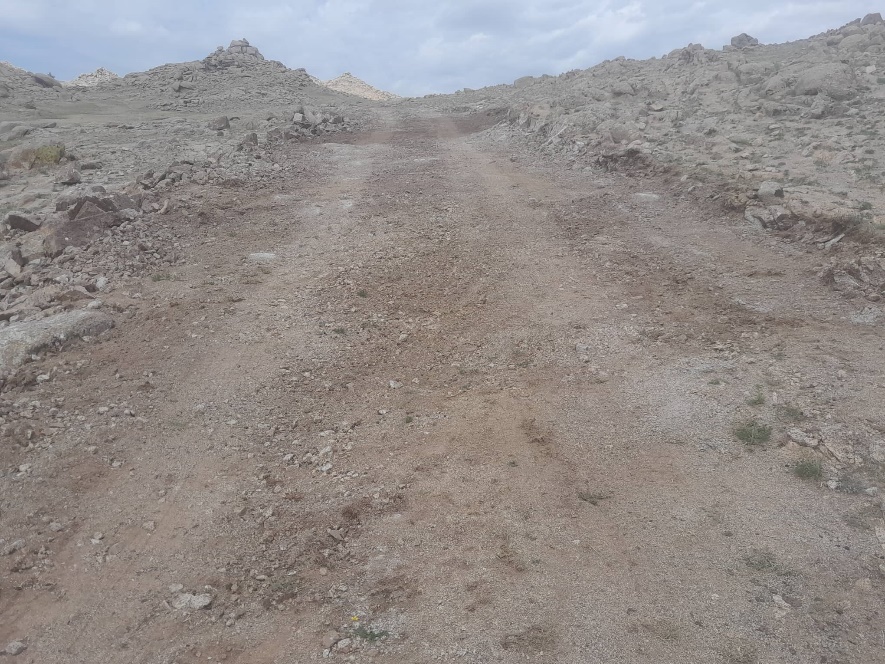 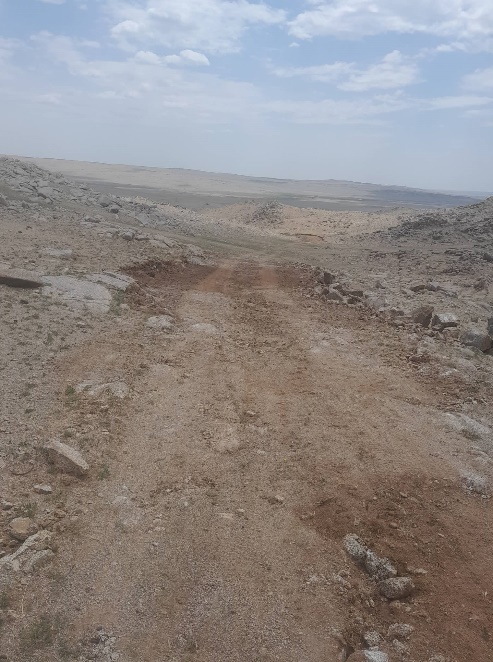 ЕБС-ийн гадна талыг хайсжуулах ажлыг “Илч кассандра”ххк 13,800,000 төгрөгөөр хийж гүйцэтгэв.
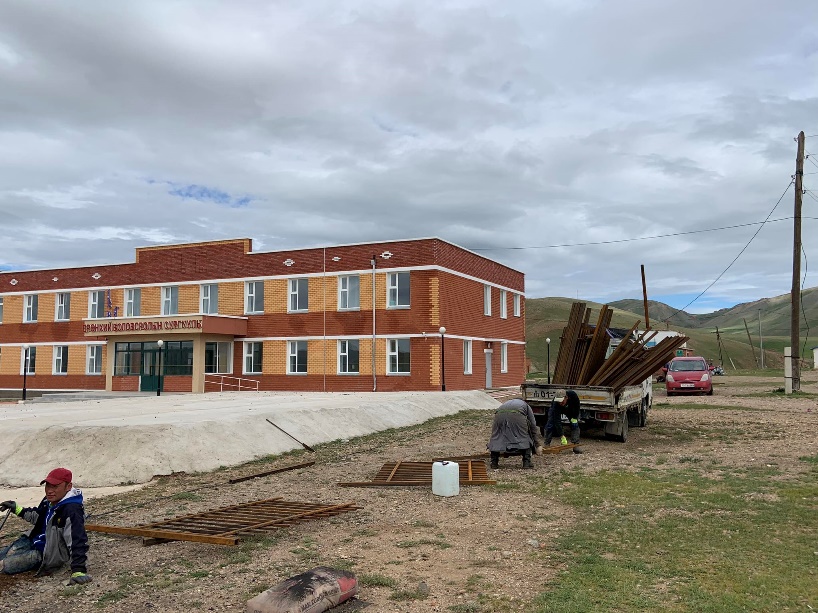 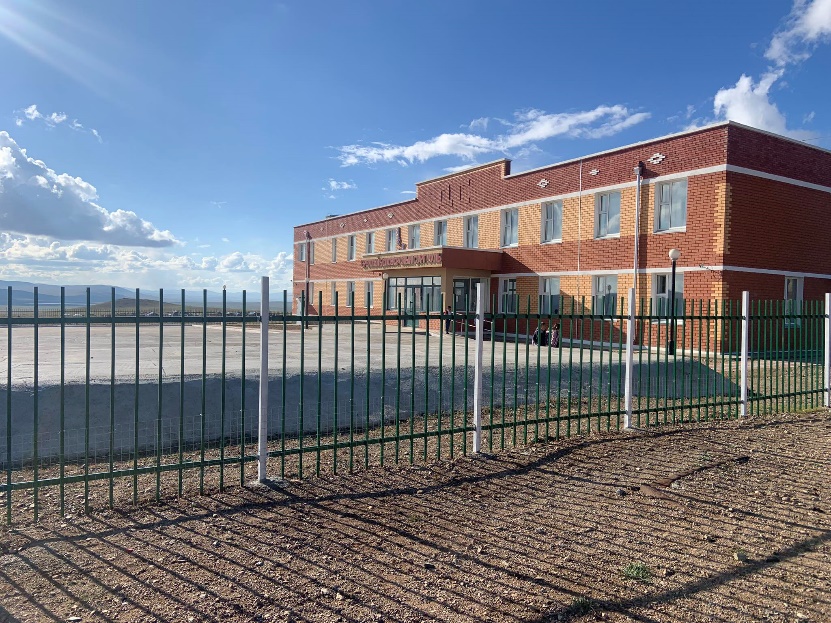 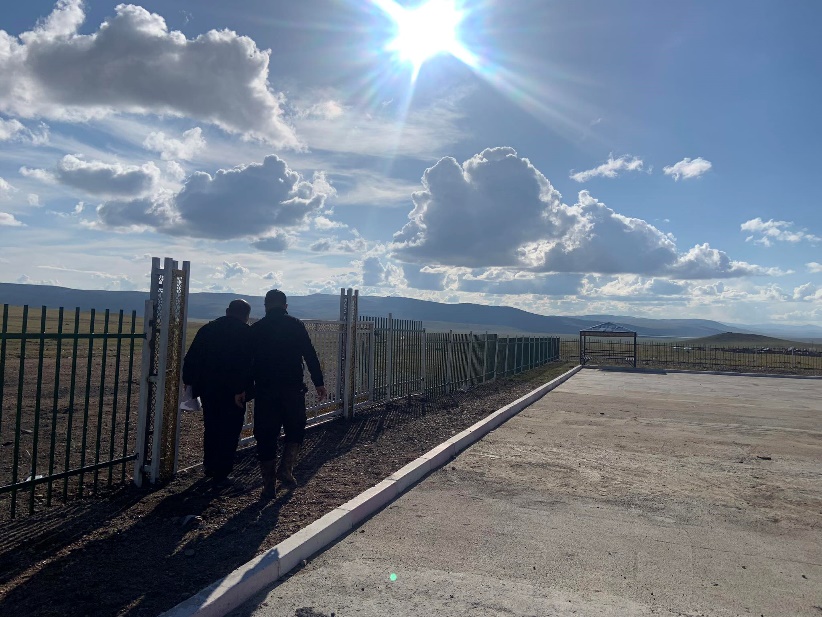 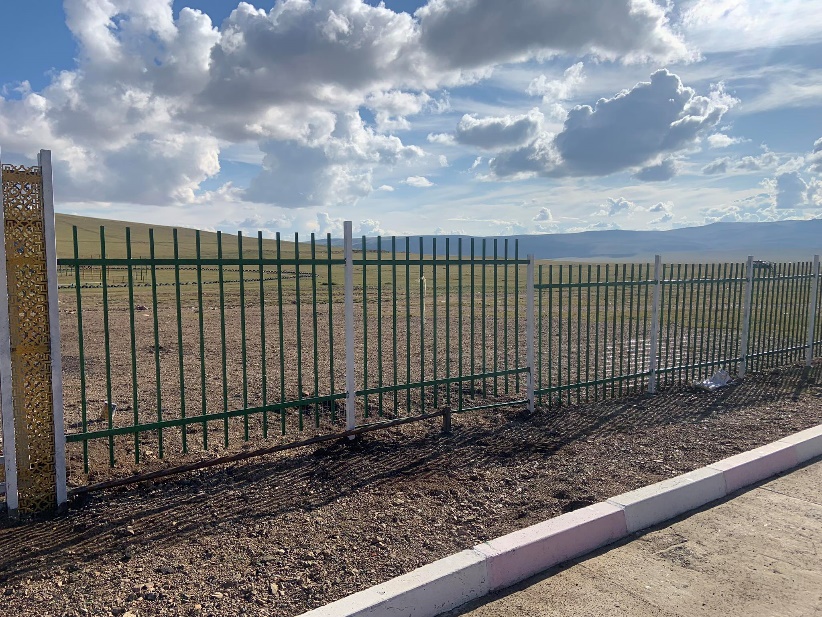 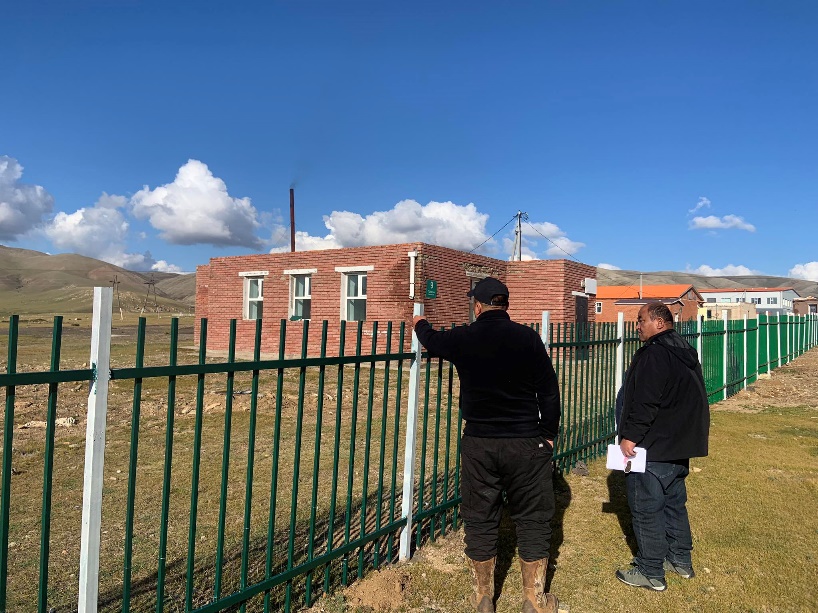 Зураг төсөв нийт 1,560,000 сая төгрөгөөр зураг төсөв хийгдсэн.Багийн хөгжлийн төв65 хүүхдийн дотуур байрны засварын зураг гүйцэтгэгч: Х.тэмүүжин
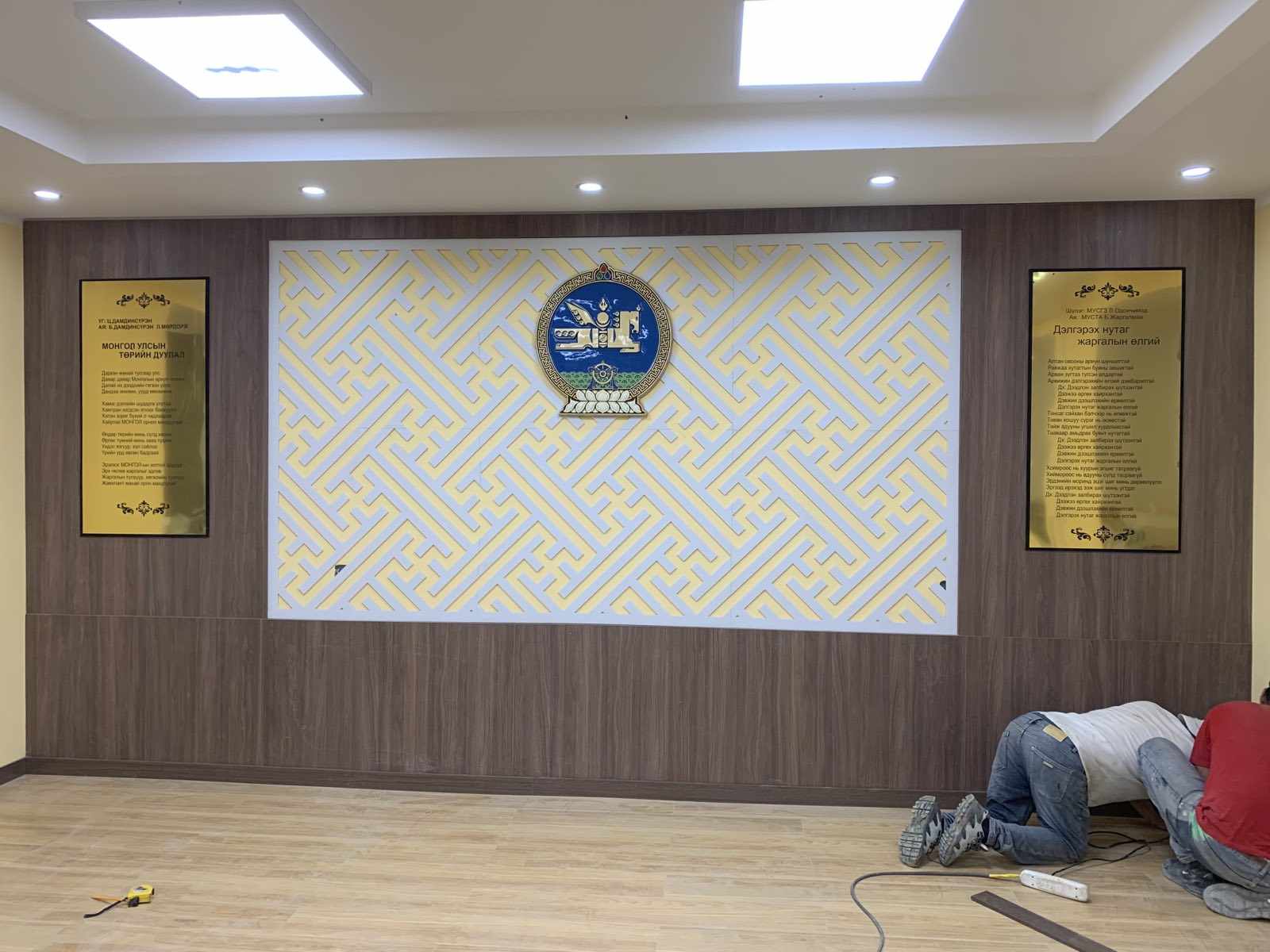 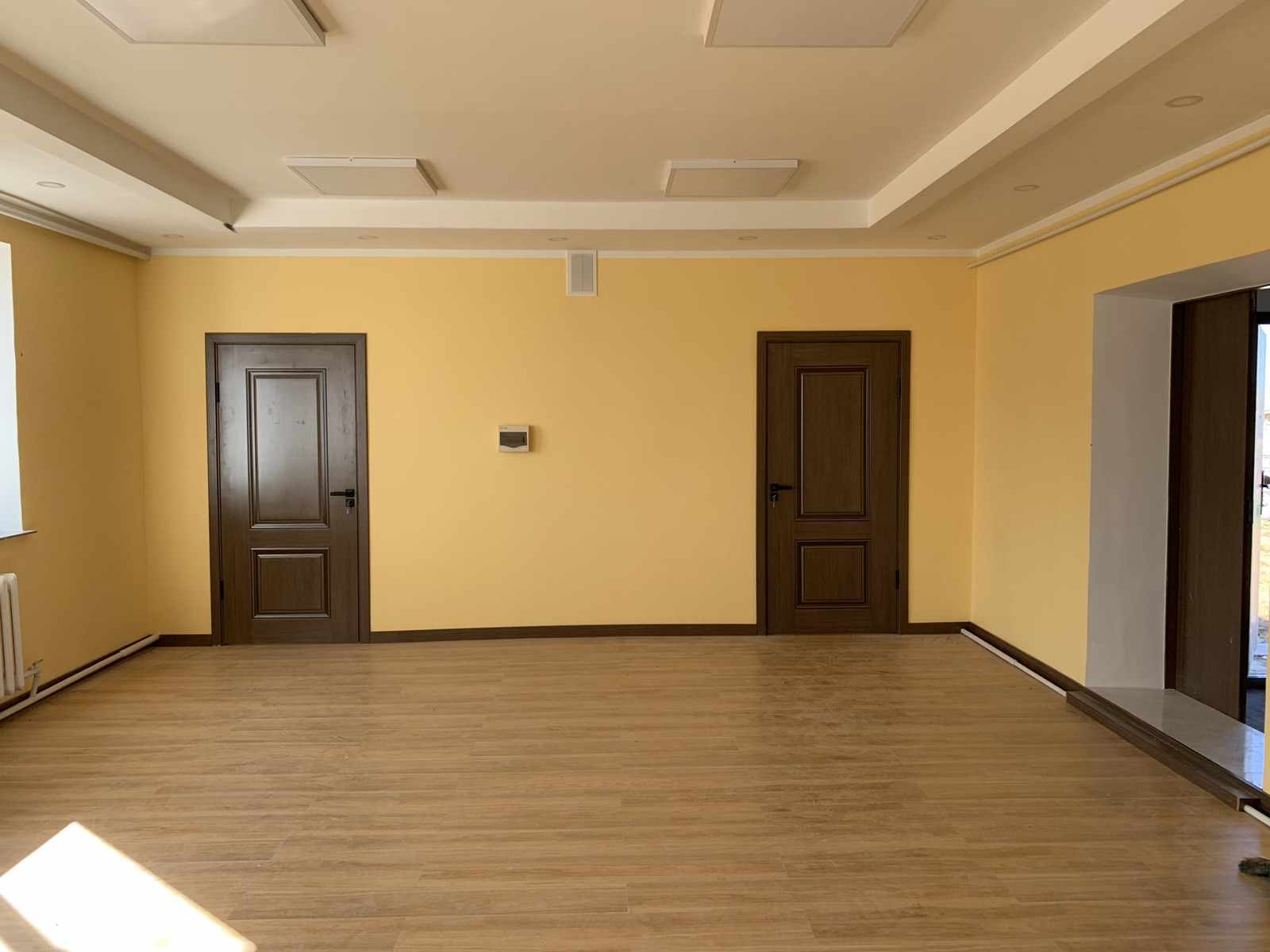 3-р баг Сүүл толгойд худгийн цооног гаргах ажлыг “Баянговь ус” ххк 14 сая төгрөгөөр хийж гүйцэтгэв.
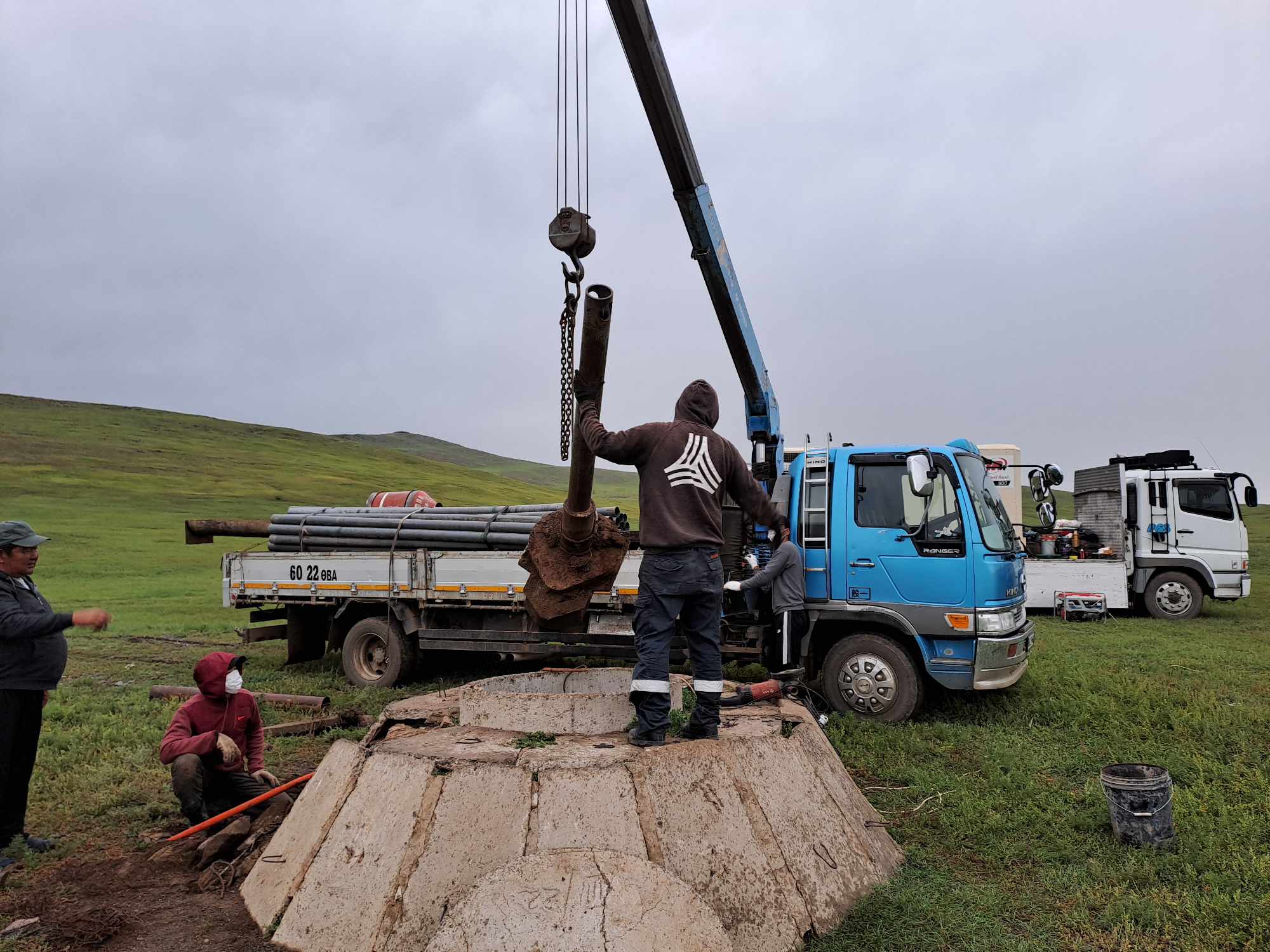 1 дүгээр баг жороод инженерийн хийцтэй гүн өрмийн худаг гаргах ажлыг “Баянговь ус” ХХК  4,038,500 төгрөгөөр хийж гүйцэтгэв.
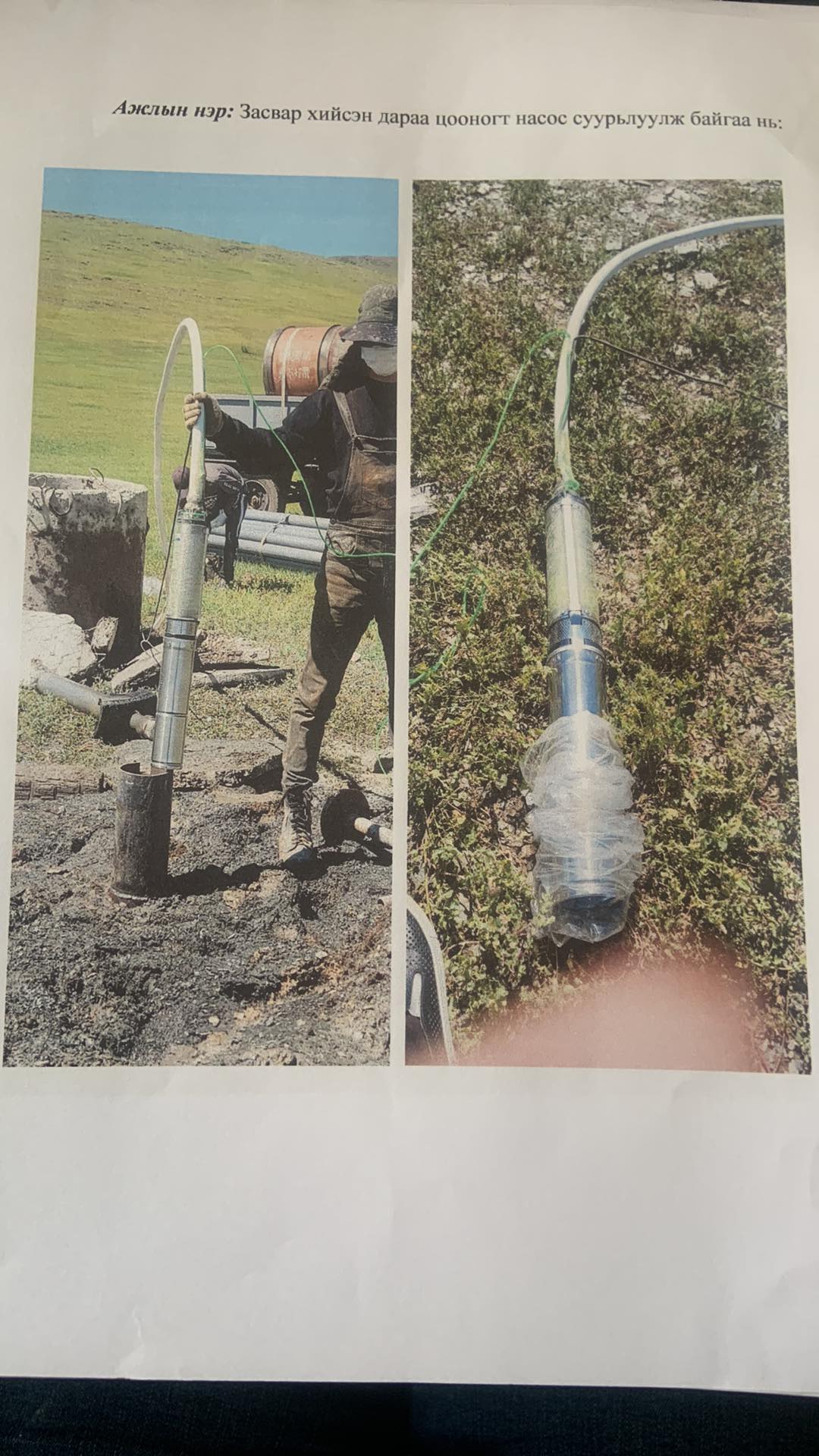 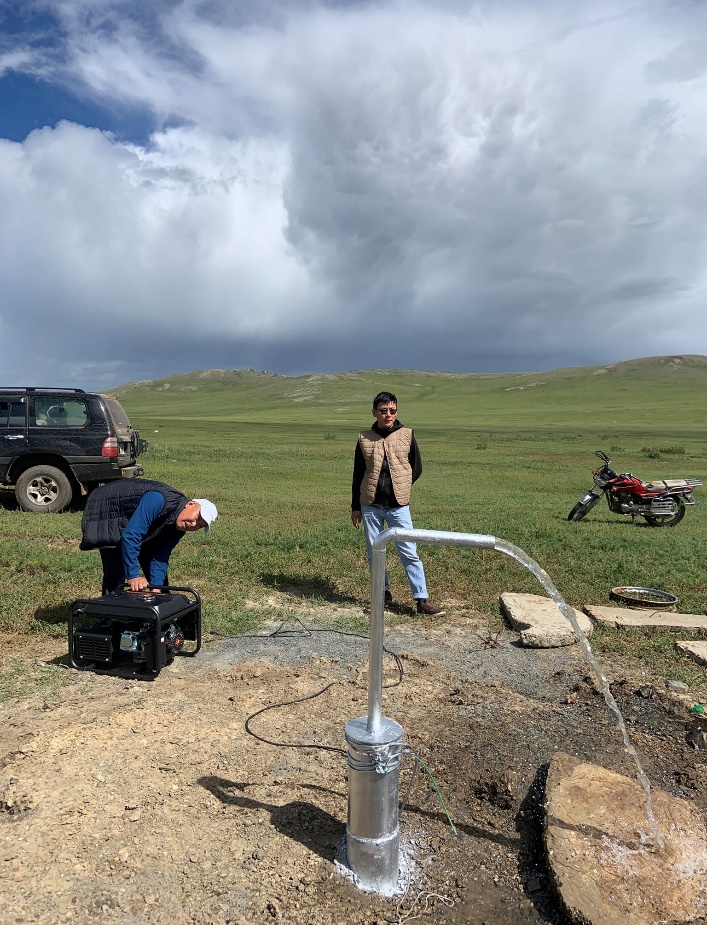 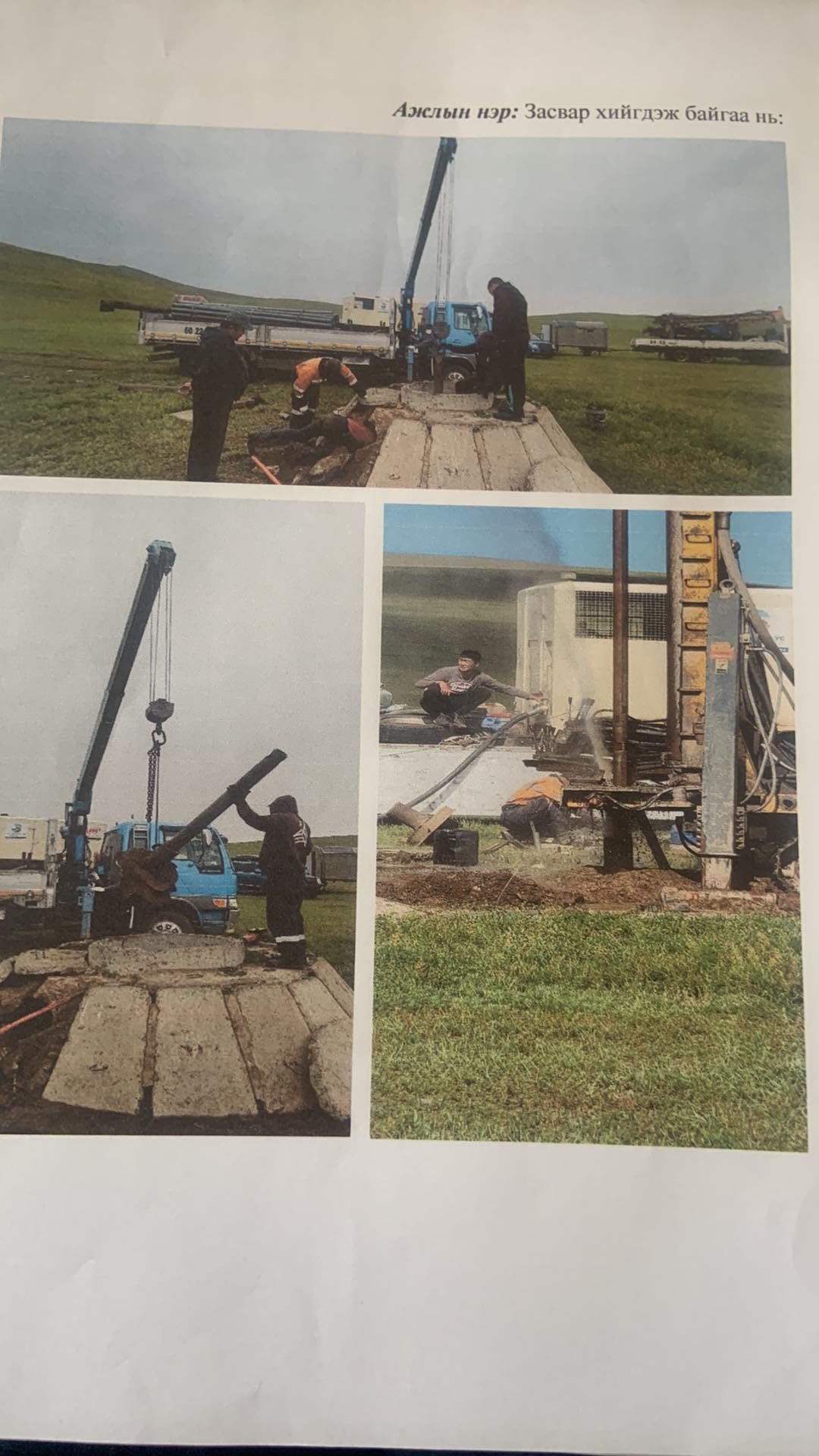 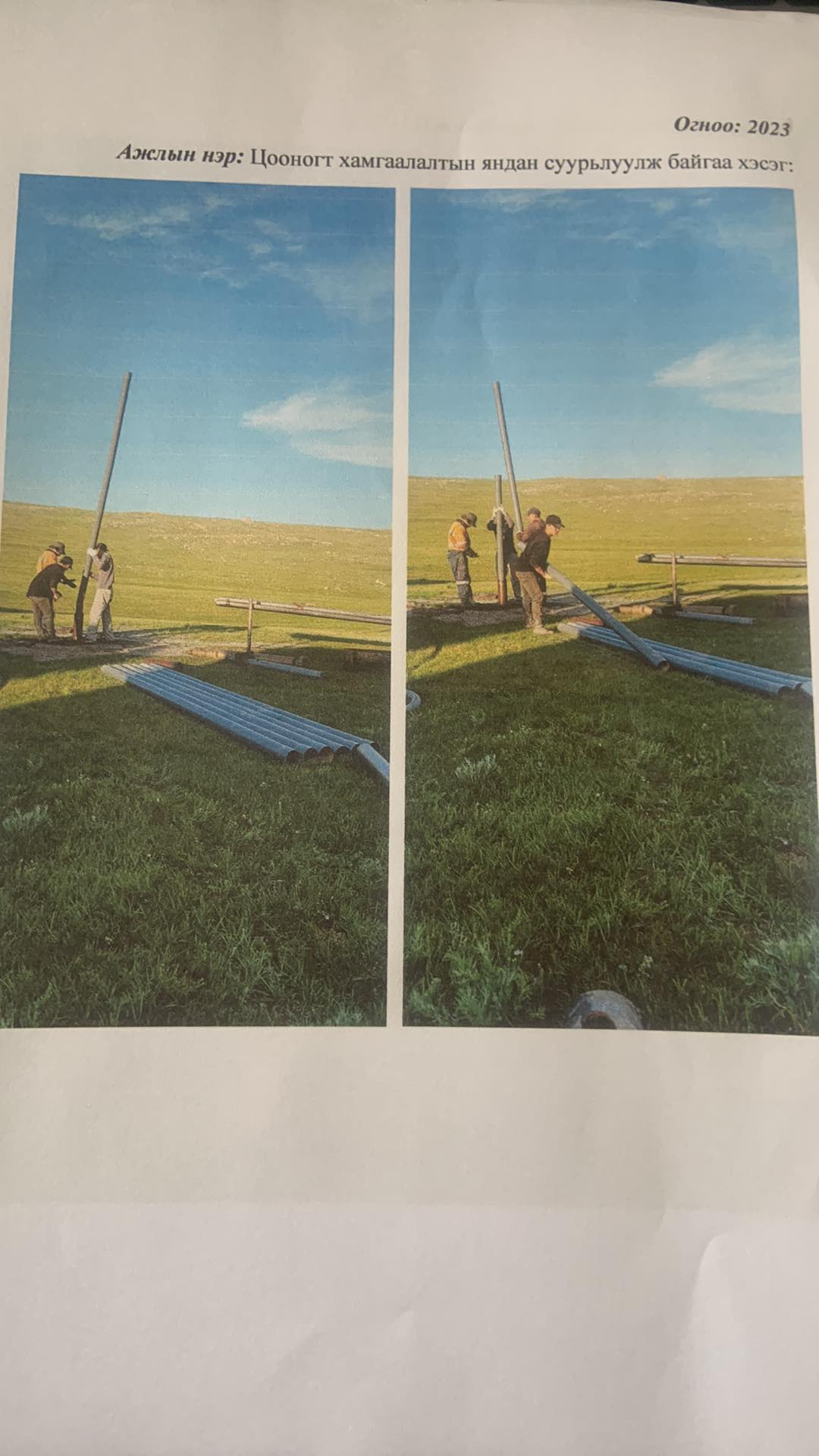 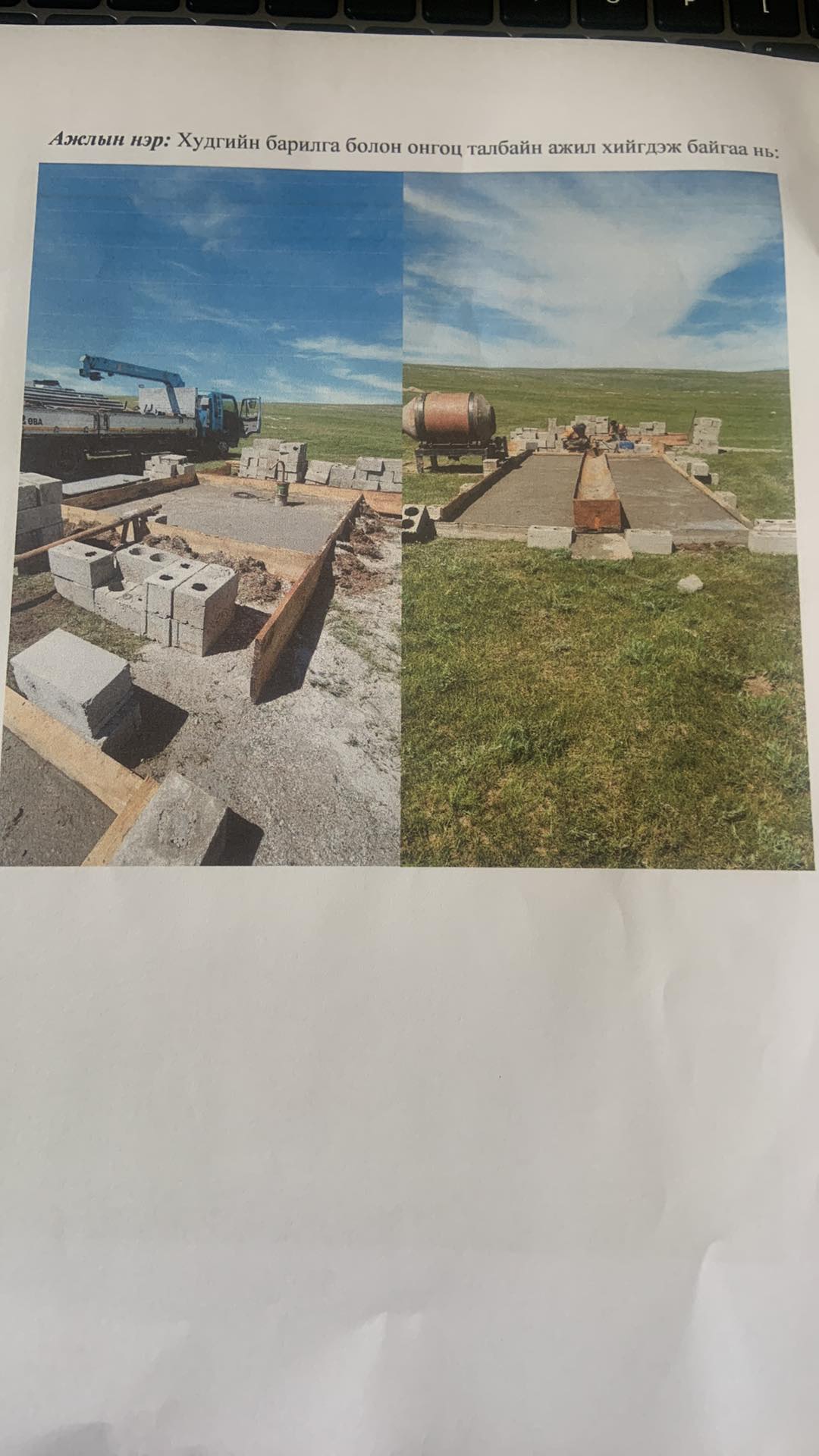 1 дүгээр баг хуурайд гүн өрмийн худаг гаргах ажлыг “Баянговь ус” ХХК 25,000,000 төгрөгөөр хийж гүйцэтгэв./Малын хөлийн татвараас/
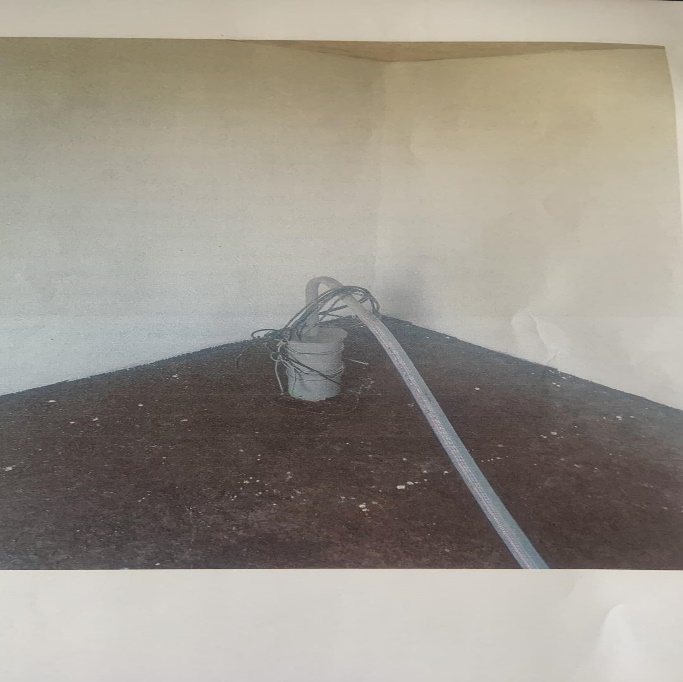 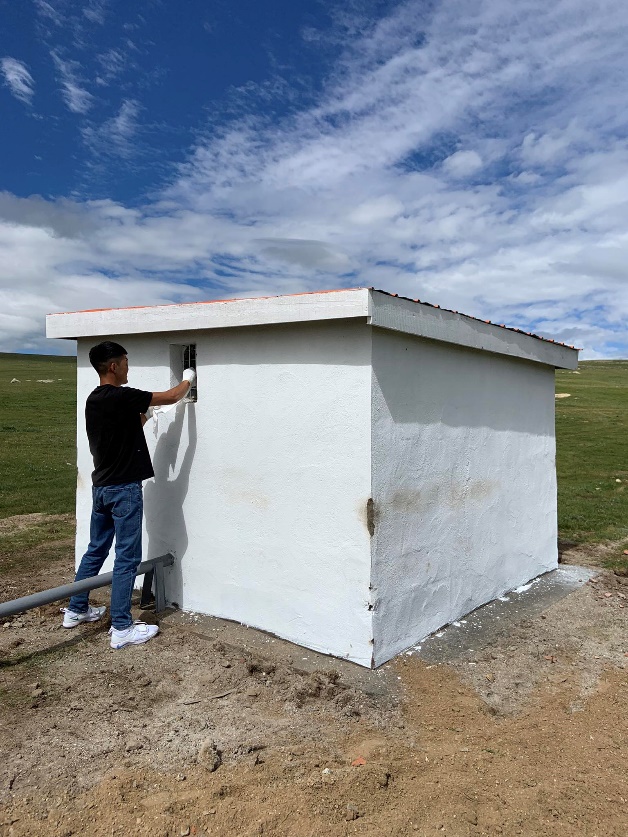 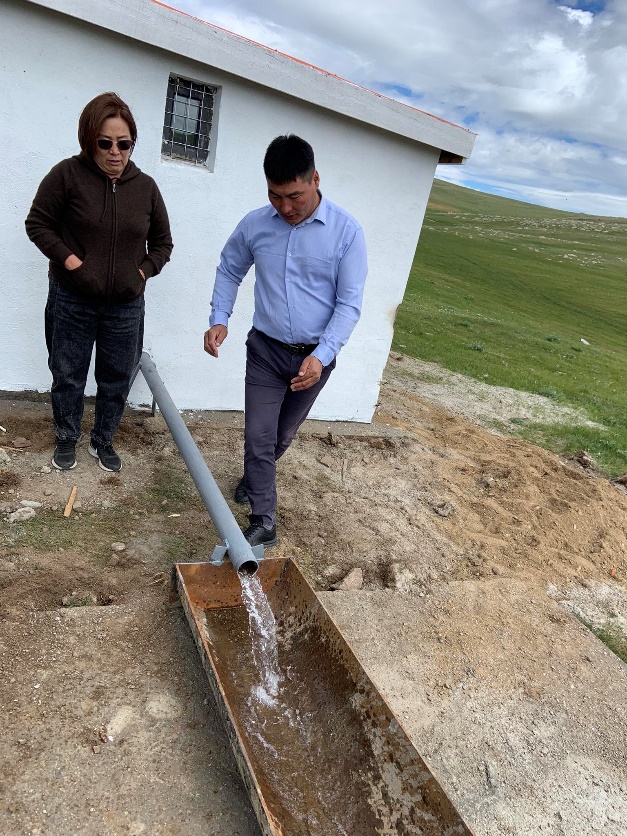 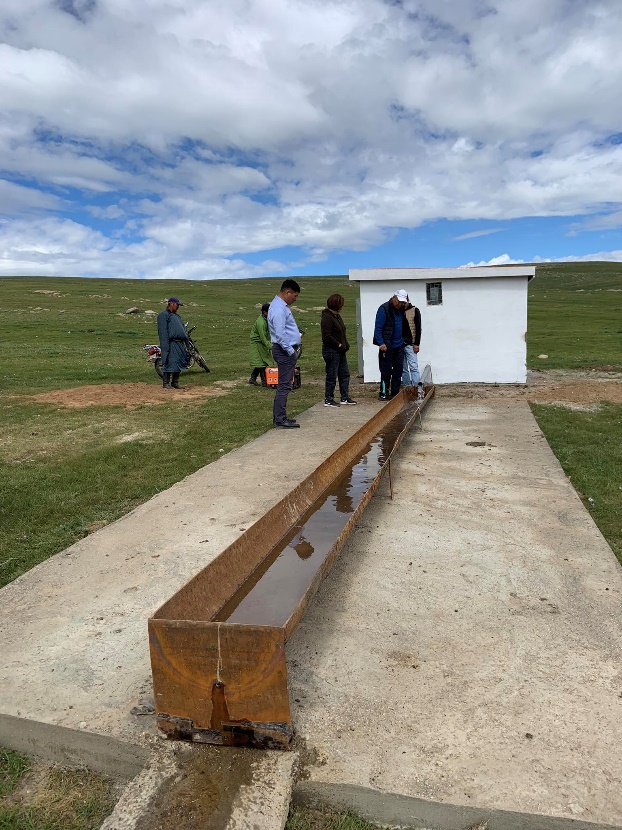 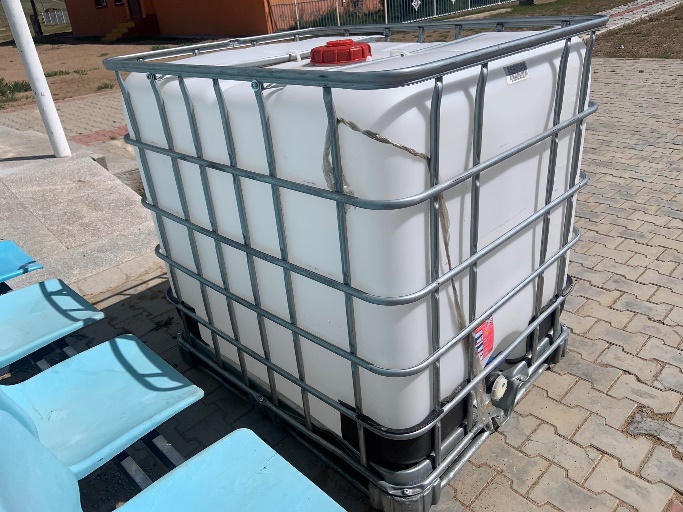 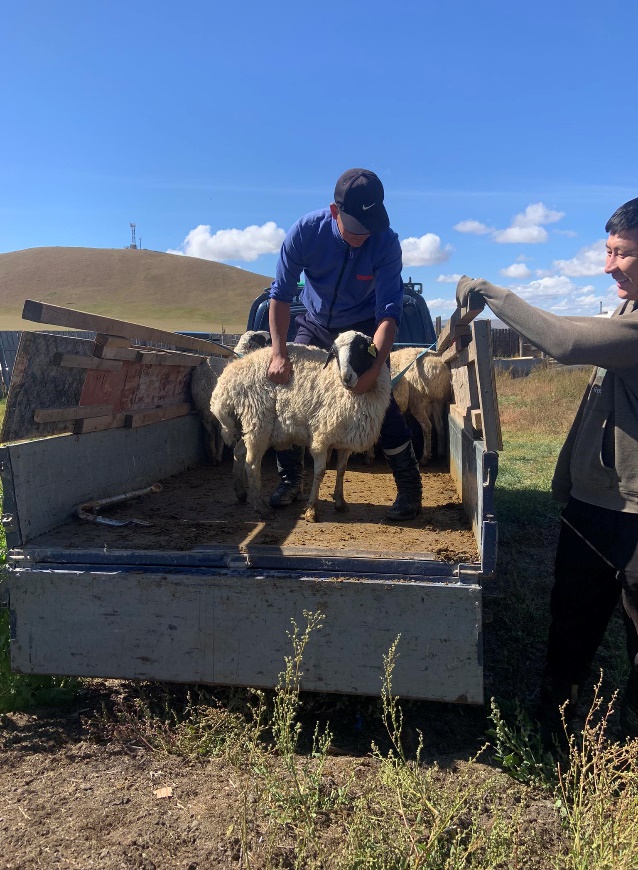 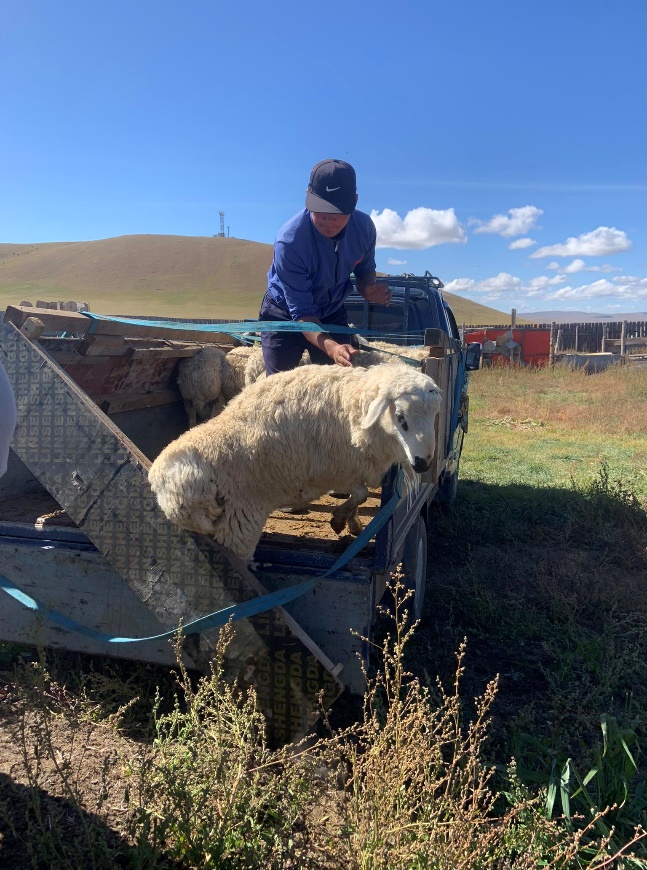 Малын эрүүл мэндийг хамгаалах, чанарыг сайжруулах 6,000,000 төгрөгДархан хотод байрлах монголын удмын сангийн төвтэй хамтарч Сүхбаатар аймгийн удмын сангаас “үзэмчин” үүлдрийн 14 хуцыг 1 бүрийн үнэ 400 мянган төгрөг нийт 5,600,000 төгрөг худалдан авав. 350,000 төгрөгөөр жин худалдаж авав.
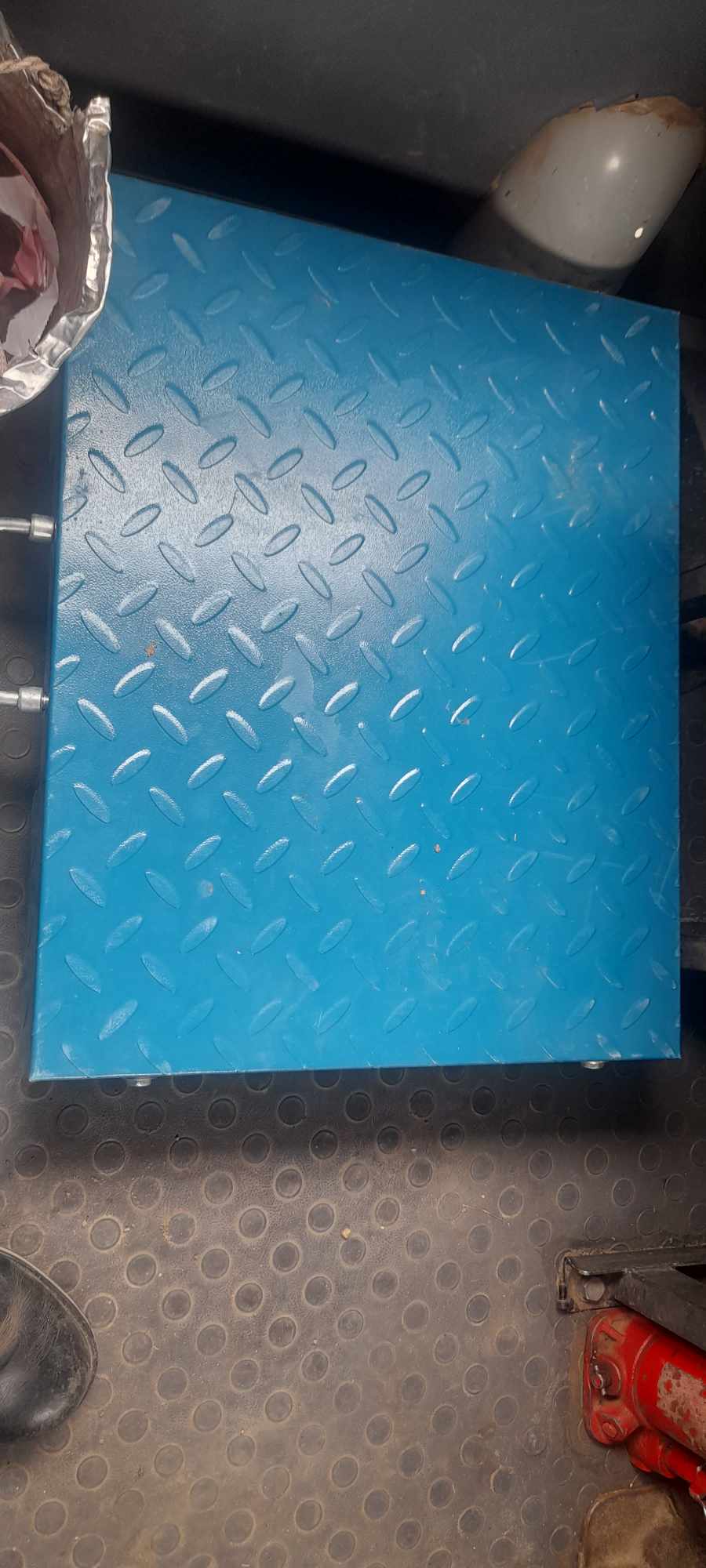 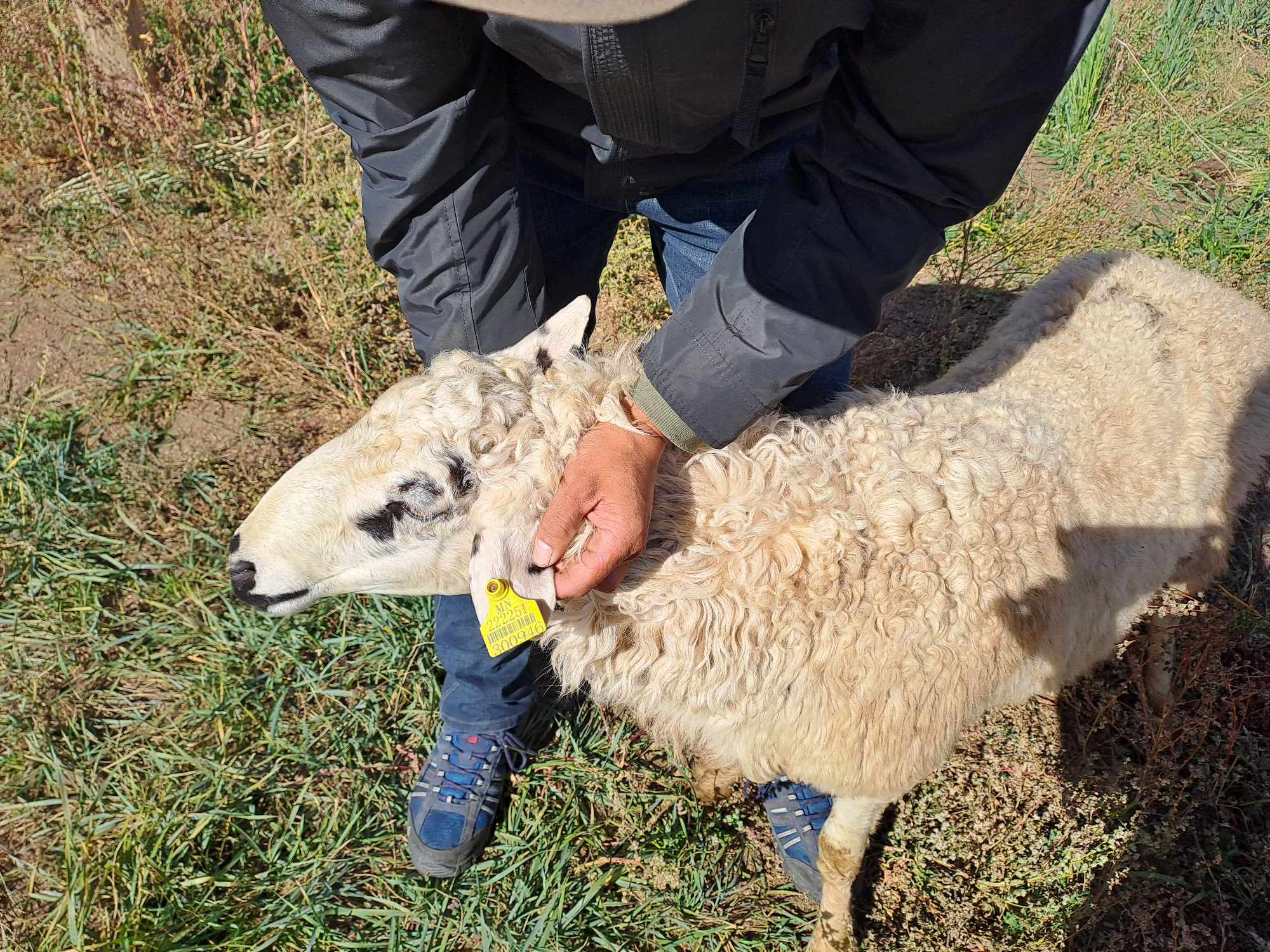 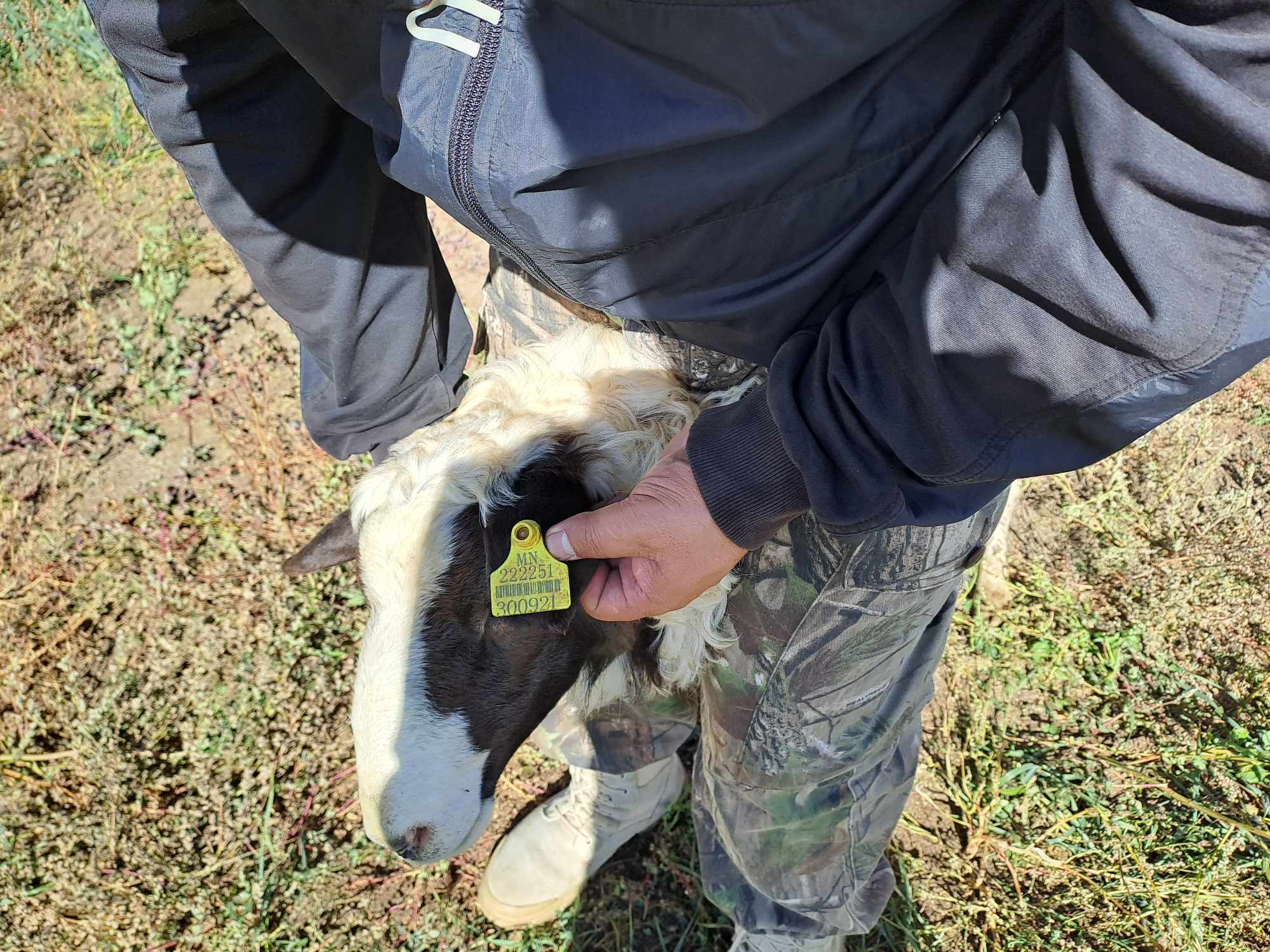 СУМЫН 1,2,3 4 ДҮГЭЭР БАГИЙН НУТАГ ДЭВСГЭРТ БЭЛЧЭЭРИЙН ХӨНӨӨЛТ МЭРЭГЧ                                         АМЬТАНТАЙ  МИКРОБИОЛОГИЙН АРГААР ТЭМЦЭХ  АЖЛЫГ 20 сая төгрөгөөр хийж гүйцэтгэсэн. “Шим” ХХк-аас 4.2 тн бактержуулсан будааг худалдаж авсан.
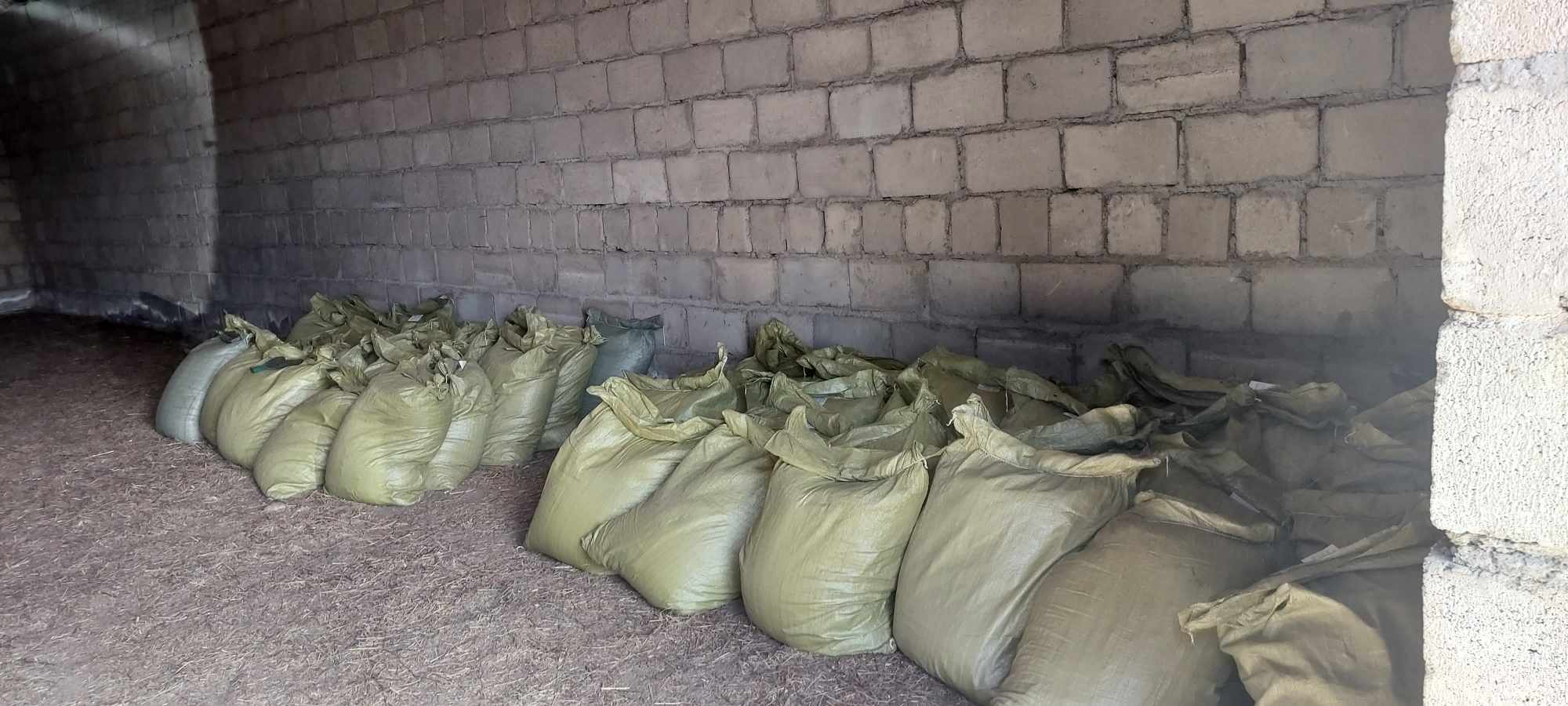 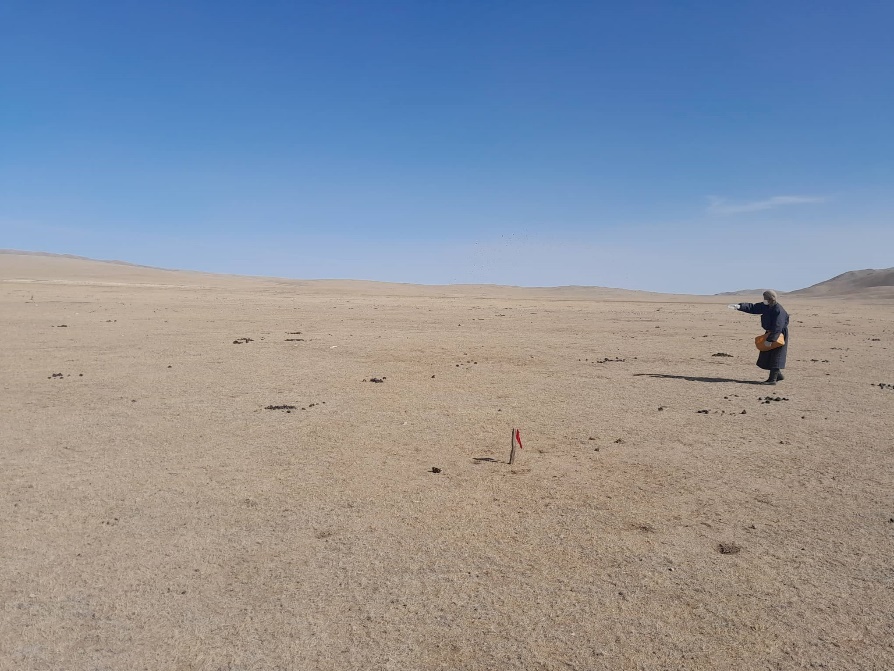 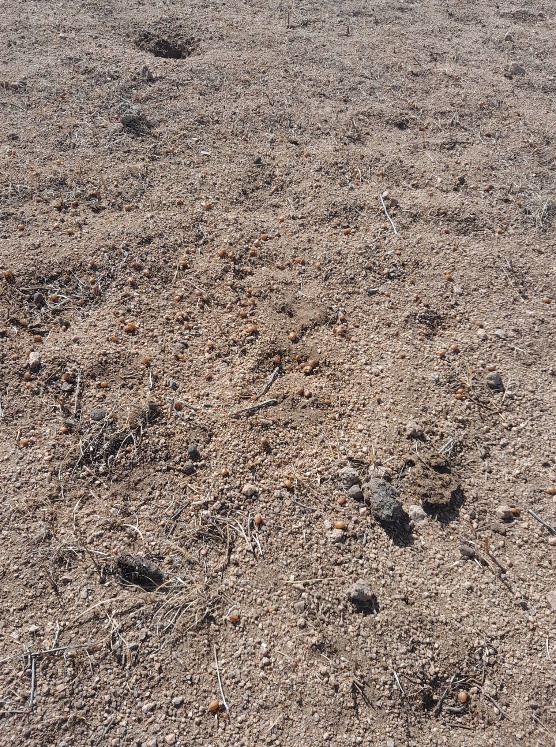 Малын гоц халдварт мялзан  өвчин, отор нүүдлээс ирэх замдаа байгалийн гамшигт өртсөн малчдын малын сэг зэмийг устгах ажлын шатахуун болон хяналтын постод ажилласан төрийн албан хаагчдын хоол хүнсэнд нийт 6,850,006 төгрөгийг зарцуулсан
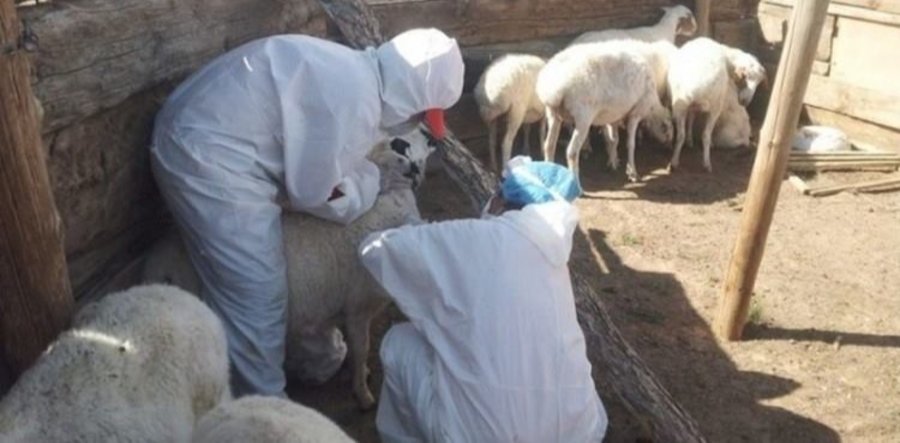 Анхаарал хандуулсан баярлалаа